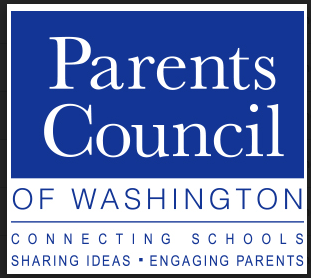 2019 Best Practices Forum
WELCOME
Susan Newell, PCW President
Mary Kate Blaine, Georgetown Visitation Principal



Katherine Corsico, Margaret Farrell, Susan Newell - Best Practices Forum Chairs
Agenda
6:00pm- 6:30pm	Registration & Networking
 
6:30pm- 6:40pm	Welcoming Remarks
 
6:40pm-7:50pm	Panel Presentations & Takeaways
 
7:50pm-8:25pm	Question & Answer Period
 
8:25pm-8:30pm	Closing Remarks
Promoting Student Well-Being
Welcome to…
Panelists: 

Corinne Fogg, Stone Ridge School of the Sacred Heart

Kiki Davis, St. Stephen’s & St. Agnes School

Heidi Greenhalgh, Georgetown Visitation Preparatory School

John Bellaschi, Landon School

Phyllis Fagell, Sheridan School

Barbara Huth, Common Sense Media
Academic, Intellectual Well-Being
Corinne Fogg
Director of Curriculum & Professional Development
 Stone Ridge School of the Sacred Heart
Bethesda, MD
Academic/Intellectual Well-Being

Corinne Fogg
Embrace the student you have.
Kids are not one size fits all. All of our children and students are uniquely gifted, challenged, and motivated. Schools should be places where each child is embraced and celebrated as such.

There are many options for families in choosing the best school for an individual child. Finding an academic program that provides foundational skills and knowledge, in direct conjunction with a program that allows children to study what they love and be who they authentically are, is key to individual academic success.
Purpose over passions.
Small children insist on participating, seeking a sense of autonomy, shared responsibility, and independent purpose. In the same way, as children move through preadolescence and into adolescence and early-adulthood, they are fed by purpose. They want to be trusted and to share in the construction of the greater good in a meaningful way.

Do not be limited to subjects they’re passionate about. Academic work that bends towards having a positive social or environmental impact cultivates purpose and is essential to happiness.
Intrinsically motivate.
In 2016, Harvard’s Making Caring Common project shared a two-year initiative to change and better articulate the college admissions process with its “Turning the Tide” report. Culling research from over 100 colleges, “Turning the Tide” focused on promoting meaningful contributions to society via ethical engagement and redefining achievement to lessen the value of external, extrinsic accolades.

Schools can be settings where students validate their own work. Their process, their progress, and their own work should be self assessed and self affirmed.
Attend to your messaging.
As parents and educators, we have tremendous influence over children and students. Our messaging and branding is strong. Consider what is being validated? - the A? the growth? the college name/brand? the achievement? the struggle?

Our children are inundated by influences from social media and one another, continuously curating versions of themselves as they grow and evolve. As parents and educators, we share in this curation process. Relative to academics, our words, actions, and reactions directly inform how students self-identify. Our messaging can have positive or negative implications, as such.
Let ‘em drive.
Neither adults nor schools should live vicariously through children. 
We are not taking Spanish; your daughter is taking Spanish.
Your son is having trouble with unit circles. You are not.

Allow for academic failure. -- I know, I know. How will they get into college? What about their grades? But let’s be realistic about what failure will look like, what the implications are, and how we can grow from a missed opportunity.

Make space for error but foster a sense of hope.
It’s all interconnected.
We are responsible, as adults, for realizing the interplay among physical, ethical, digital, social/emotional, cultural, and intellectual well-being.

In this, remember that we cannot give our children what we don’t have ourselves. Each of these areas of a child’s life plays into her/his success and struggle in school. Attending to these, as we disconnect our own fears from facts, pause to reflect. This enables adults to support the development of skills, the proficiency therein, and the correlation to a greater purpose such that the intellectual experience is his/her own.
Takeaways
Academic/Intellectual health and success will look different in and for every child. Embrace the student you have; focus on who s/he is, intentionally and explicitly seeing and celebrating her/him.

Purpose matters. A child’s sense of purpose is essential to her/his happiness and satisfaction in life. Instead of asking your children what they want to be when they grow up; ask: What problem do you seek to solve? Why are you doing this? Why does it matter to you? Seek to cultivate a sense of purpose in each child.
Takeaways
Cultivate intrinsic motivation. Share in activities that promote learning for learning’s sake. Practice failure; prepare children realistically for the world; prioritize ethical engagement and quality, not quantity, of activities.

Avoid “pernicious cultural messages that make us question our own instincts” as parents: “1. You have complete control over your child’s development. If you don’t, you must be doing something wrong. 2. You can never do or be enough as a parent. [and] 3. Your child’s success or failure defines you” (Simmons, R. Enough As She Is).
Takeaways
Let him/her drive - even when you’re scared.

We are responsible, as adults, for realizing the interplay among physical, ethical, digital, social/emotional, cultural, and intellectual well-being.
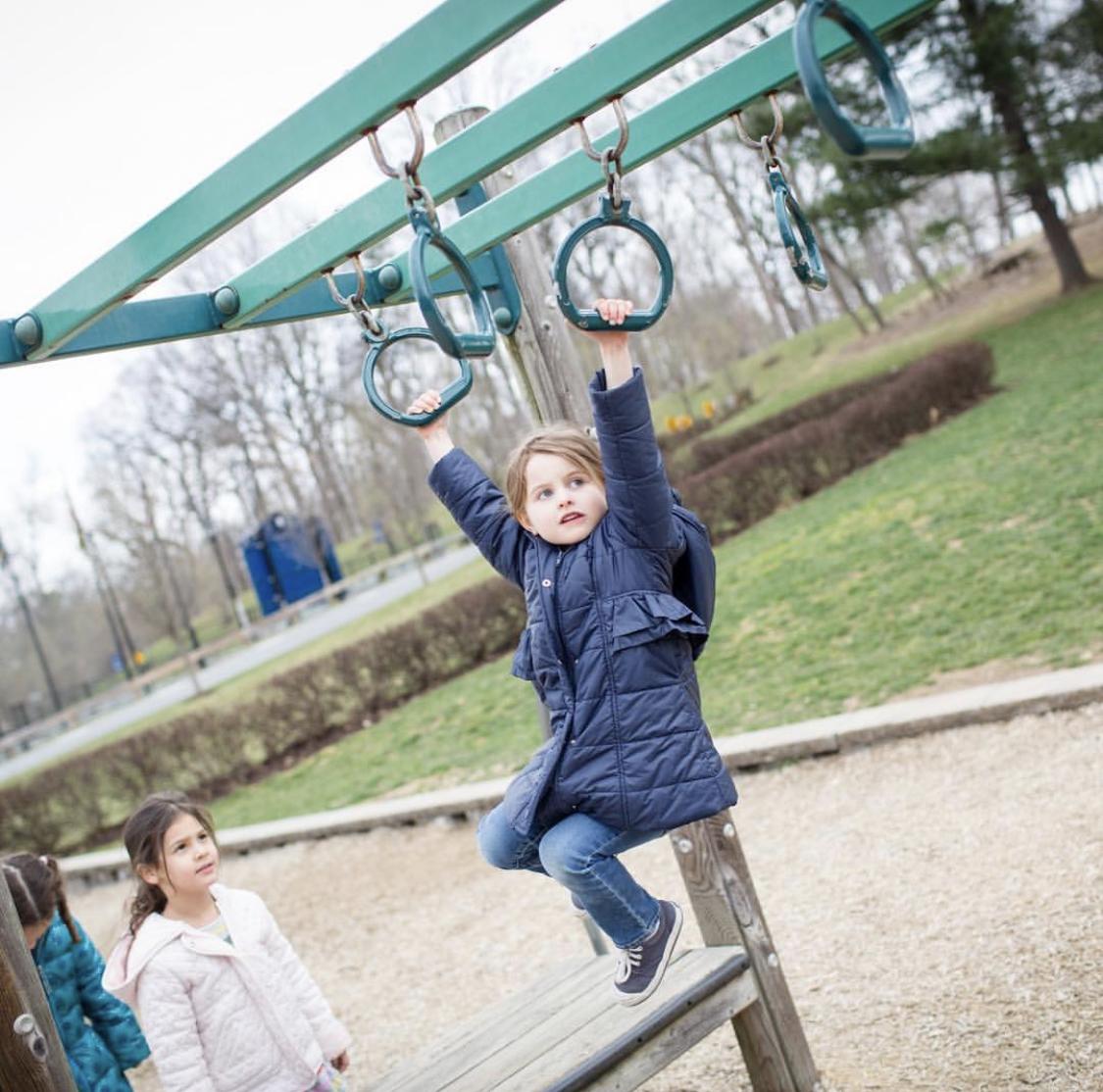 Takeaway Tips from Corinne Fogg
Academic/Intellectual health and success will look different in and for every child. Embrace the student you have; focus on who s/he is, intentionally and explicitly seeing and celebrating her/him. • 
Purpose matters. A child’s sense of purpose is essential to her/his happiness and satisfaction in life. Instead of asking your children what they want to be when they grow up; ask: What problem do you seek to solve? Why are you doing this? Why does it matter to you? Seek to cultivate a sense of purpose in each child. 
 Cultivate intrinsic motivation. Share in activities that promote learning for learning’s sake. Practice failure; prepare children realistically for the world; prioritize ethical engagement and quality, not quantity, of activities.
Avoid “pernicious cultural messages that make us question our own instincts” as parents: “1. You have complete control over your child’s development. If you don’t, you must be doing something wrong. 2. You can never do or be enough as a parent. [and] 3. Your child’s success or failure defines you.” (Simmons, R., Enough As She Is) 
Let him/her drive - even when you're scared. 
We are responsible, as adults, for realizing the interplay among physical, ethical, digital, social/ emotional, cultural, and intellectual well-being.
Equity, Cultural Awareness, Global Citizenship
Kiki Davis
Director of Institutional Equity and Diversity
St. Stephen’s & St. Agnes  School
Alexandria, VA
KiKi Davis
Director of Institutional Equity and Diversity
St. Stephen’s and St. Agnes School
kdavis@sssas.org
What is Equity and Inclusion?
Equality Vs. Equity





Inclusive vs. Welcoming
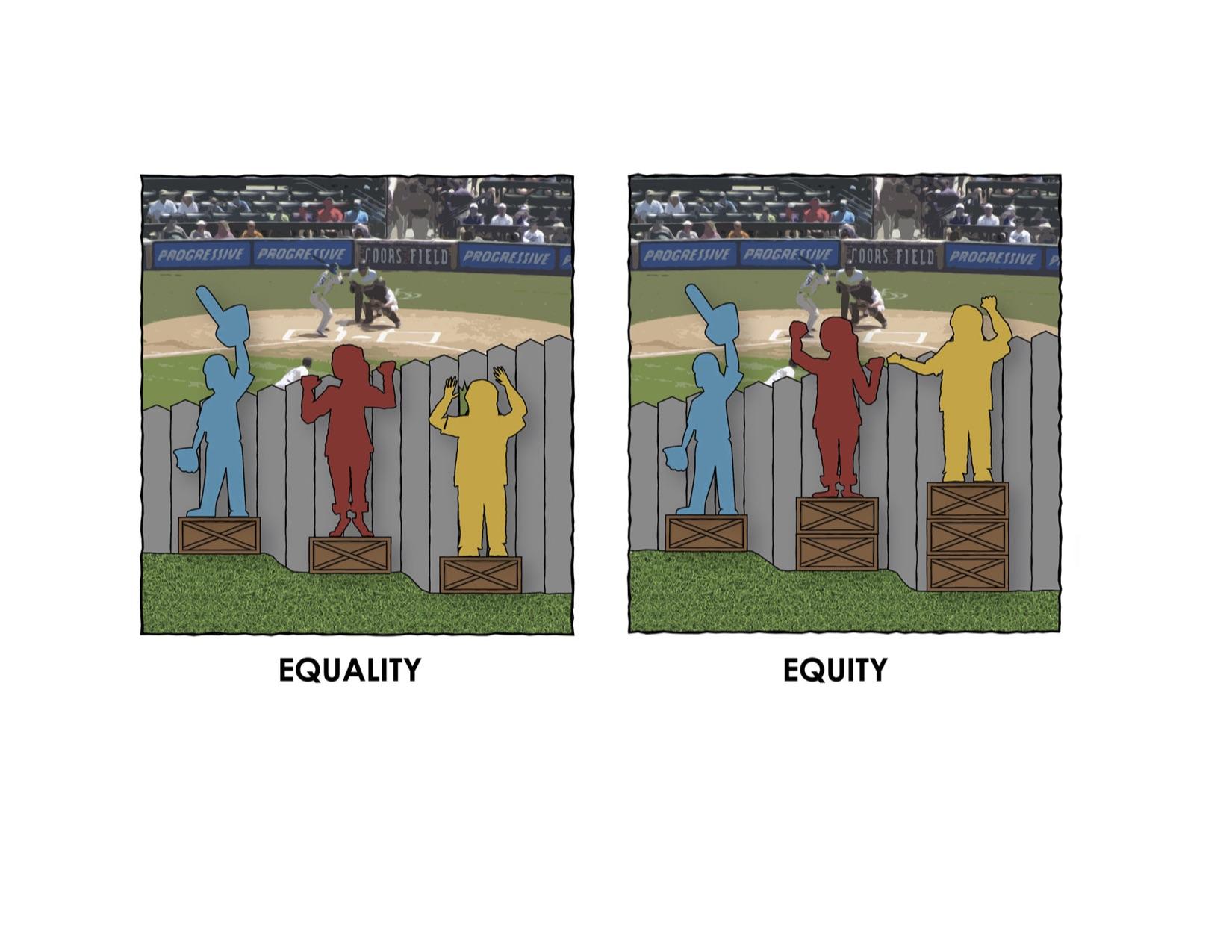 Our Mission/ Our Mandate
SSSAS Mission:
To help our students succeed in a complex and changing world, we seek to inspire  a passion for learning, an enthusiasm for athletic endeavor, a striving for excellence, a celebration of diversity, a commitment to service. Our mission is to pursue goodness as well as knowledge and to honor the unique value of each of our members as a child of God in a caring community.
Strategic Plan Goal 2:
With a deep and long-standing commitment to honoring "the unique value of each of our members as a child of God in a caring community," St. Stephen's & St. Agnes School is dedicated to building and supporting a culture of diversity and inclusion. As we look to the future, diversity and equity will permeate our curriculum, programs, policies, and hiring practices. We will embrace our role as a leader in fostering a place for all, and a culture of dialogue and action around our world's most complex issues and challenges. 
Action Step 2: Ensure that cultural competency skills (understanding difference, identity, perspective, diversity, and justice) are vital elements of student education and adult professional development.
Creating Equitable & Inclusive Community at SSSAS
Our Episcopal Identity
Policies and Practices
Training
Hiring
Gender Identity
Dress Codes
Curriculum Integration
9th grade curriculum
Colloquium for the Common Good
What does it mean to be Culturally Competent?
Cultural Competency is about building and maintaining relationships understanding that  cultural differences exist and should not hinder our ability to successfully coexist, learn and grow as a community.
Acknowledging Differences
Understanding Identity
Examining Multiple Perspectives
Recognizing Interconnectedness
Valuing Diversity
Faculty & Administrator Multicultural Seminar
One day training
Seminar project
Staff Cultural Literacy Training
Coaches/Guest teachers
Preparing our Students
Speakers
Conferences
Leading and Attending
Forums
Student initiated/Student facilitated
Affinity Groups
Global Citizenship
Back to our mission:
Preparing our students for a complex a changing world
Understanding how you fit in the larger world, impacts how you feel in your smaller community
Wade Davis, Anthropologist
The world in which you were born is just one model of reality. Other cultures are not failed attempts at being you; they are unique manifestations of the human spirit.
Takeaway Tips from Kiki Davis
1.  Being equitable is different from being equal and being inclusive is more than being welcoming.

2.  Many of our schools were not created for their current demographic. In order to serve all students, it is important to re-evaluate systems and practices that may prevent us from being equitable and inclusive communities.

3. We are all responsible for a certain level of cultural awareness and literacy in order to provide students with best possible and safest experience in our institutions.

4. Cultural awareness ensures that all students are seen, valued and validated for who they are and what they bring to the community.

5. As the world gets smaller through our access to digital platforms, cultural competency becomes more important to help build and maintain relationships.
Physical Well-Being
Heidi Greenhalgh
School Nurse
Georgetown Visitation Preparatory School
Washington, DC
Promoting Physical Well-Being at
Georgetown Visitation 

Heidi Greenhalgh BSN, RN, MS, CHES
School Nurse
“There is nothing so strong as gentleness and nothing so gentle as real strength” 
St. Francis de Sales co-founder of the Visitation Order
[Speaker Notes: You being here is the biggest protective factor for your daughter YBSS and MHFA]
Objectives:
How health is promoted at Visitation
Create Wellness Program
	-needs assessment
	-program planning
	-implementation
	-evaluation
Resources and Tools
Promoting Physical Well-Being
Helping to create habits that promote a lifetime of physical and emotional well-being
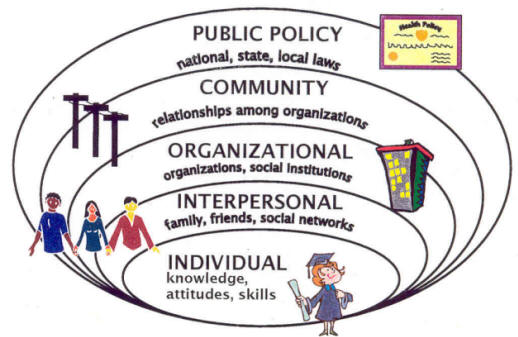 [Speaker Notes: Charectereistics that influence knowledge, attitudes and behaviors]
Creating a Culture of Wellness at Visitation
Strength and Opportunities
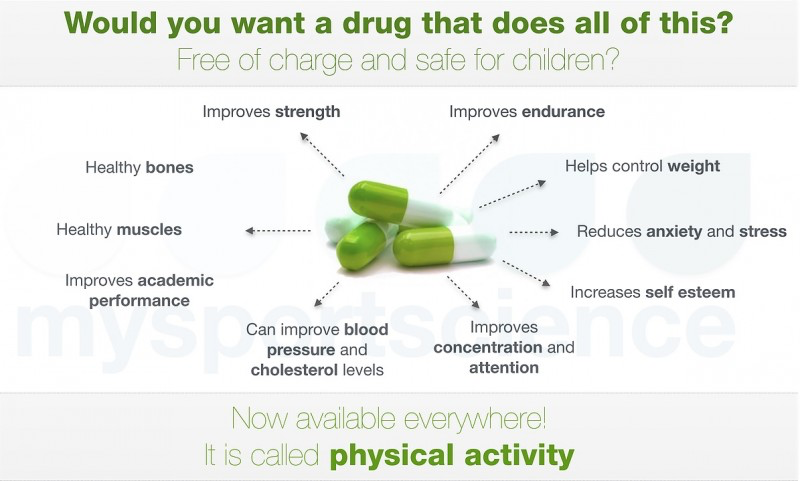 Physical Activity
Physical Education class 3 trimesters
Visitation Campus
Team Sports-each season/1 no cut
Clubs-Morris Muscle, Yoga, Rugby, ice hockey
Dance Ensemble
Zumba Fundraisers
Georgetown Neighborhood
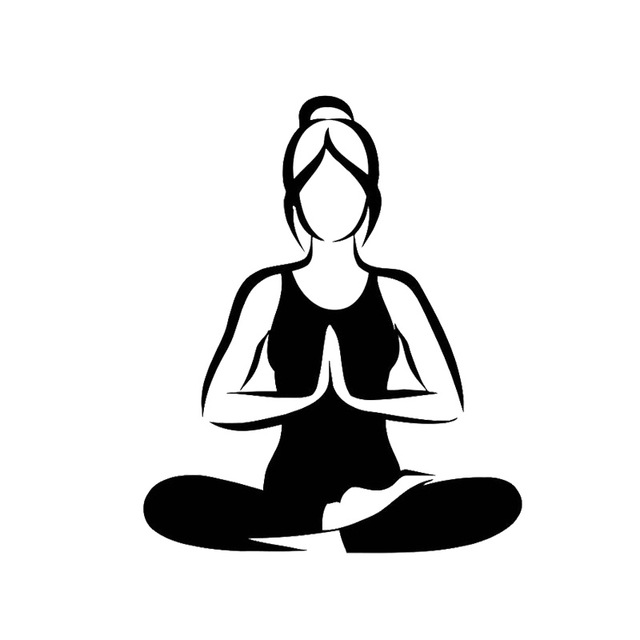 [Speaker Notes: Do the physical activity pill example
Guideines 60 min
1 in 10 eat vegetables
Harvard culinary school FREE
Course…..
Sleep stats
Cdc,WHO, HHSA, USDA
Obeesity stat
Clubs goal for the year-3 objectives for each trimester]
Creating a Culture of Wellness at Visitation
Strength and Opportunities
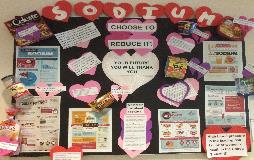 Nutrition
Visi Women’s Heart Health Club
Visi Health Club
Vegan Club
Choosemyplate.gov
Mindful eating
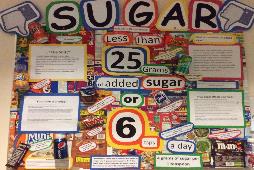 Dieting should not be considered normal adolescent behavior-MHFA-p77
[Speaker Notes: Do the physical activity pill example
Guideines 60 min
1 in 10 eat vegetables
Harvard culinary school FREE
Course…..
Sleep stats
Cdc,WHO, HHSA, USDA
Obeesity stat
Clubs goal for the year-3 objectives for each trimester]
Creating a Culture of Wellness at Visitation
Strength and Opportunities
Contemplative Practices/Stress Management
Mindfulschools.org curriculum
Youth Mental Health First Aid  
Apps-headspace, stopthinkbreathe
Little Virtues/Salesian Center
Therapy Dogs
[Speaker Notes: Do the physical activity pill example
Guideines 60 min
1 in 10 eat vegetables
Harvard culinary school FREE
Course…..
Sleep stats
Cdc,WHO, HHSA, USDA
Obeesity stat
Clubs goal for the year-3 objectives for each trimester]
Creating a Culture of Wellness at Visitation
Strength and Opportunities
Sleep
Wellness/counseling
Dr. Nancy Cowdin-neuroscientist
Dean of Academics
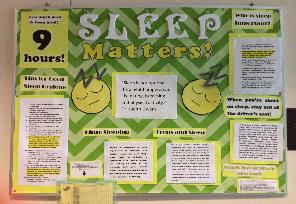 [Speaker Notes: Do the physical activity pill example
Guideines 60 min
1 in 10 eat vegetables
Harvard culinary school FREE
Course…..
Sleep stats
Cdc,WHO, HHSA, USDA
Obeesity stat
Clubs goal for the year-3 objectives for each trimester]
Creating a Culture of Wellness at Visitation
Workplace Wellness Committee
Yoga Class
20 minute lunchtime walks
Visi Spring Step Challenge
Blood Pressure Checks
Healthy Potluck
Healthy Happy Hour
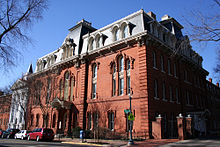 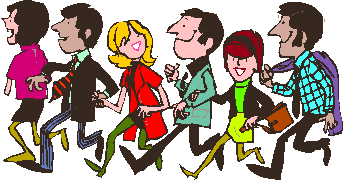 [Speaker Notes: Goals and objectives for the club]
Creating a Culture of Wellness at Visitation
Weakness and Threat
Health Office Visits
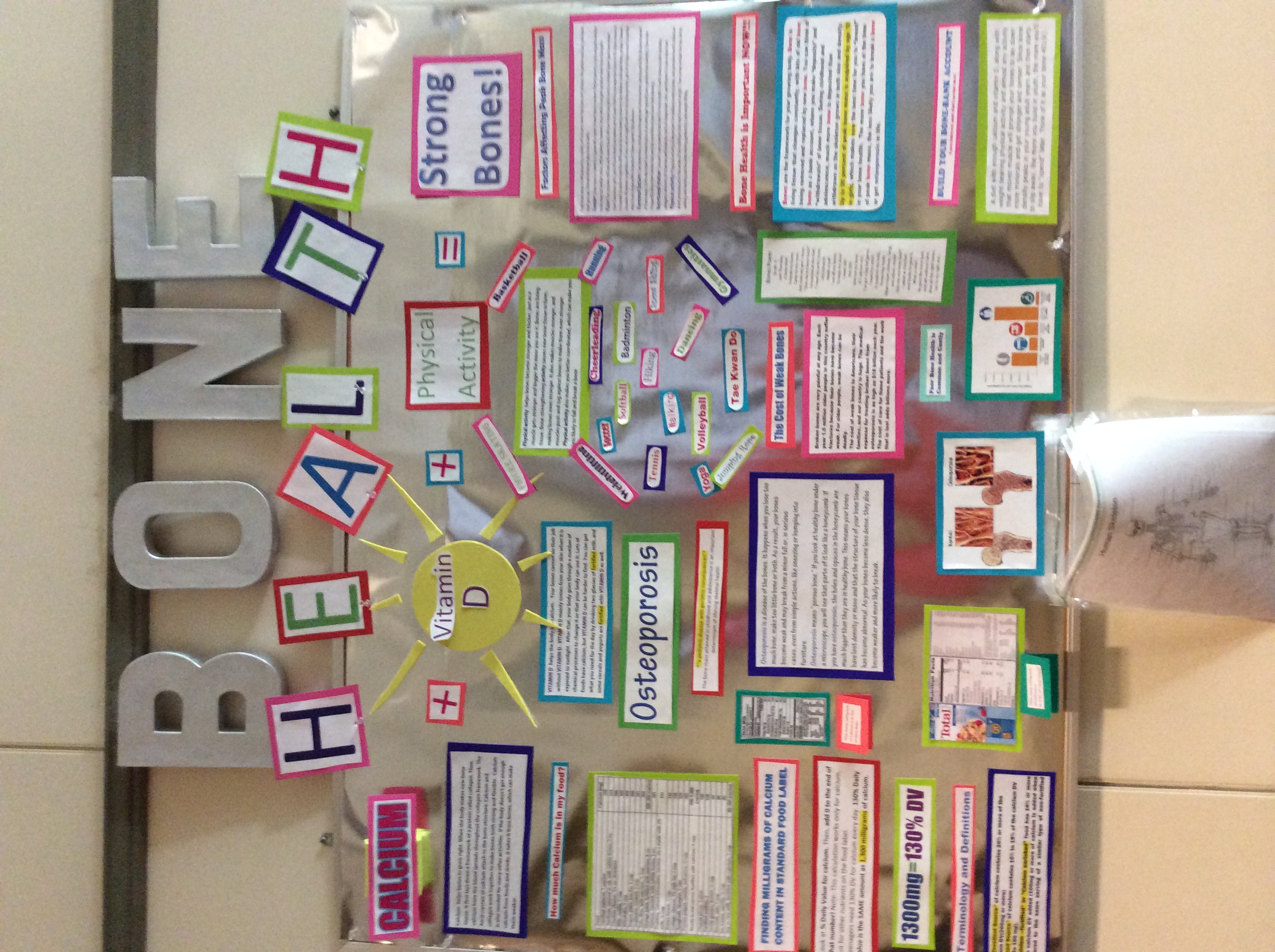 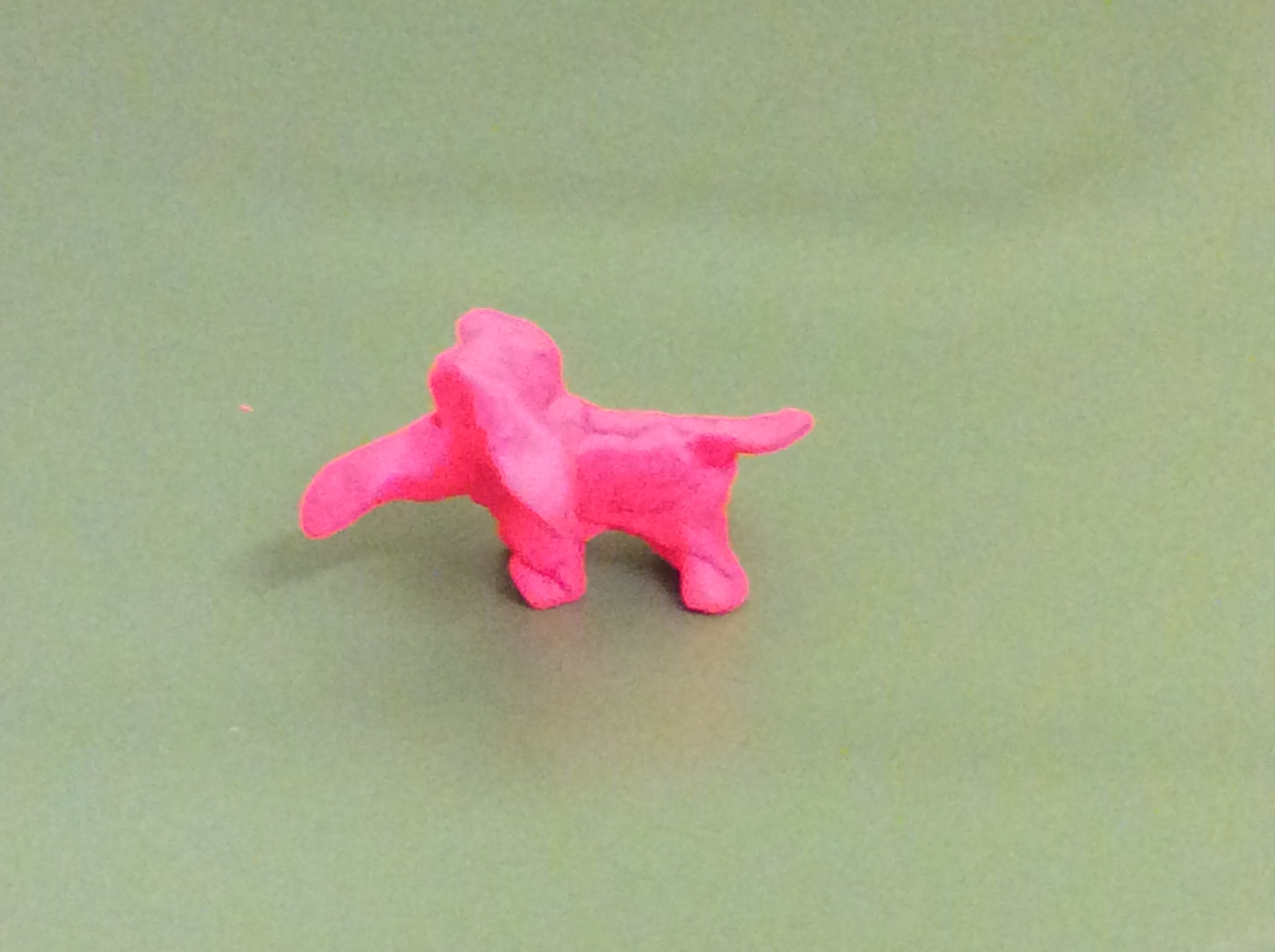 Headaches 
Fatigue
Menstrual Cramps
Stress/anxiety
Language- “Everybody is…….”
                      There’s an “epidemic”!
Half an hour's meditation each day is essential, except when you are busy. Then a full hour is needed. Saint Francis de Sales
[Speaker Notes: How to incorporate the above
MHFA]
Creating a Culture of Prevention and Safety at Visitation
Weakness and Threat
Flu Prevention
Get a flu shot- CVS flu clinic
Classroom goody bags
District of Columbia Department of Health
Vaccination Compliance
Alerts From the Department of Health
Accident/Prevention –earbuds, cell phone usage, reflective gear, helmets, ect….
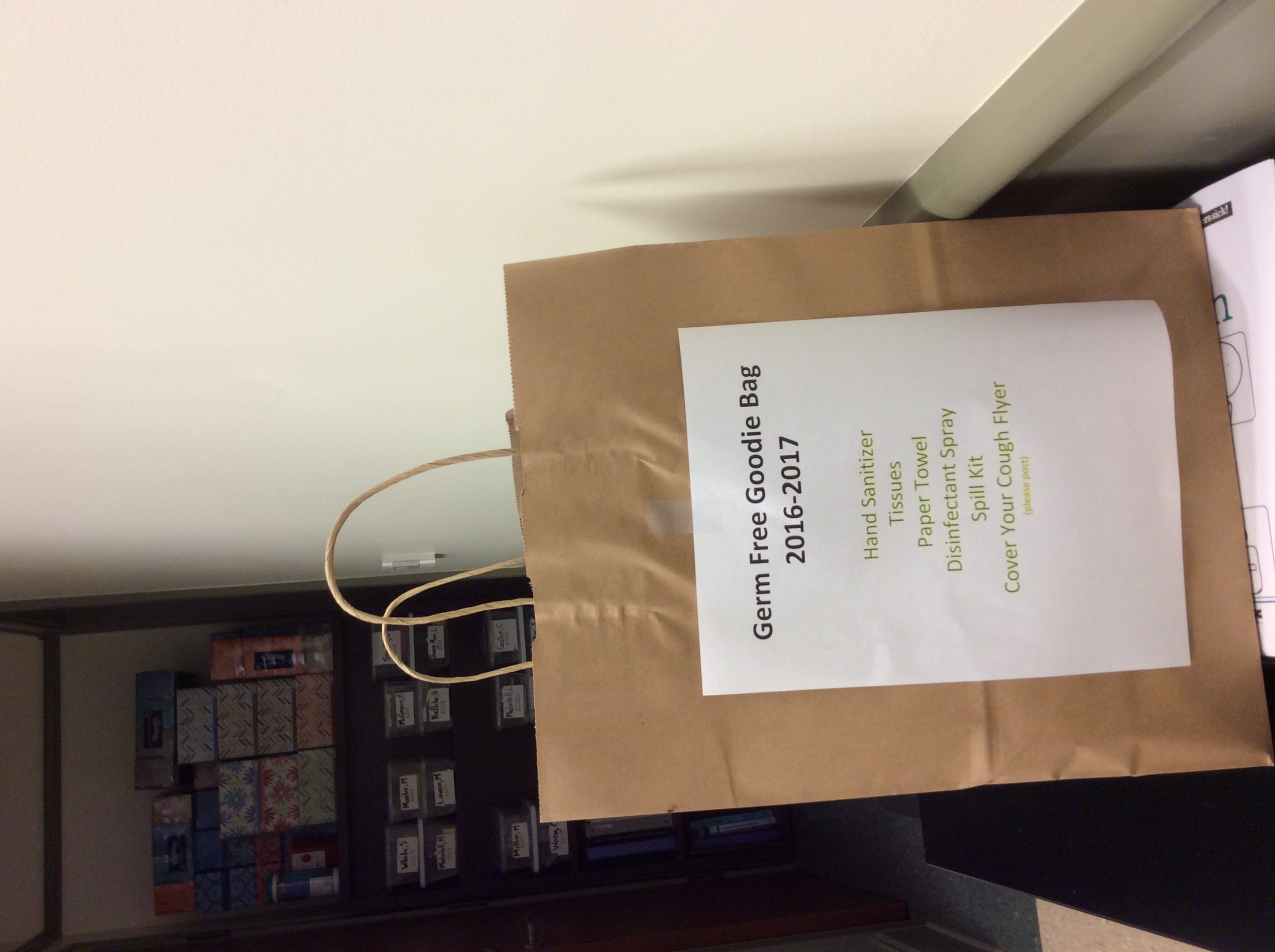 [Speaker Notes: Flu Stats
CDC]
Creating a Culture of Prevention and Safety at Visitation
Threats and Weaknesses
Emphasis is on the still developing adolescent brain
Alcohol -Speaker for Freshmen, Sophomores and Parents
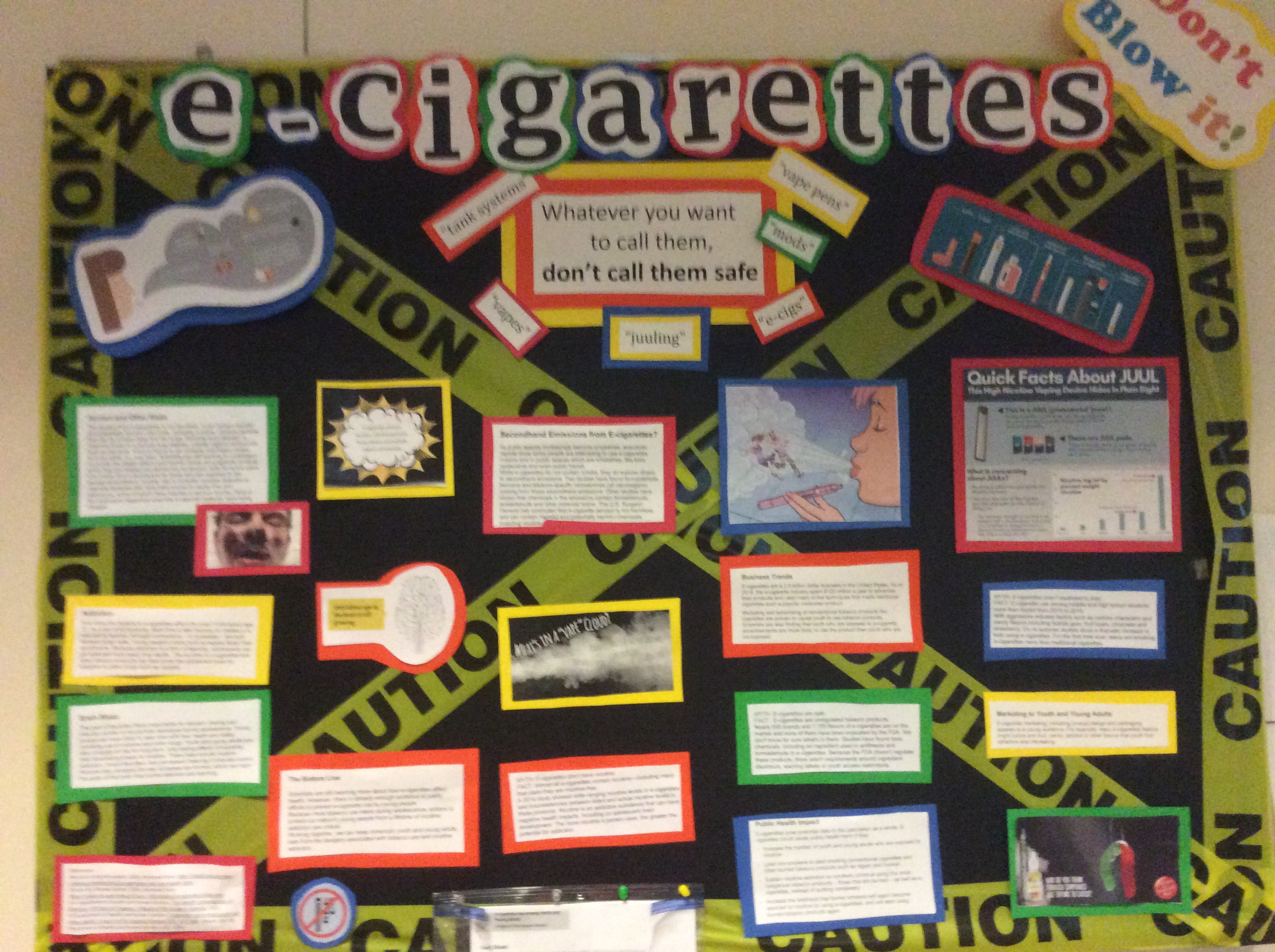 Vaping  -Stanford Tobacco Prevention Tool Kit
Marijuana- change is laws has changed perception
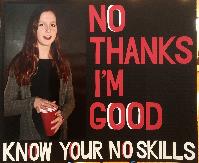 Opioid- Naloxone free!
	        - Get rid of the prescription pain meds!!
[Speaker Notes: Language
Free stuff
SAMSHA
NIAA]
Creating a Culture of Respect
Threats and Weaknesses
Digital Civility –Policy is written in Handbook
Relationship violence and consent-Counseling class
Bringing in the Bystander-High School Curriculum
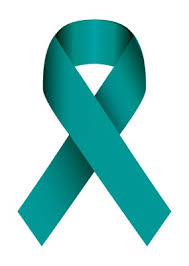 No one can do everything but everyone can do something- Greendot
*Start having conversations with your sons and daughters about consent and physical intimacy today!
Program Planning
Needs Assessment
Program Planning
Implementation
Evaluation
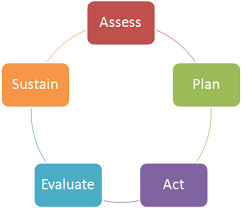 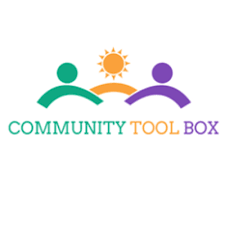 Tools:Community Tool box and CDC SHI
Creating a Culture of Wellness at Visitation
Health Communication
Free!
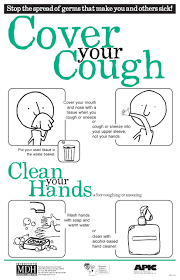 Posters
Emails
Newsletters
School paper
Assemblies
Vidigami
Student Leaders
Government Flyers
Social media
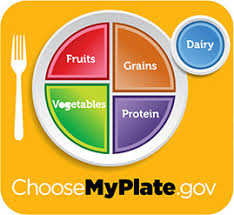 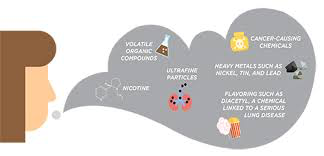 Promoting Physical Well-Being at Georgetown Visitation
Bright Futures Workshop Series
Do the Shift
Health Eating Patterns
Sleep Matters
Sleep Hygiene
Just Keep Moving
Physical Activity
Find Your Anchor
Mindfulness
No Thanks, I’m Good
Alcohol Misuse
Campus Sexual Assault
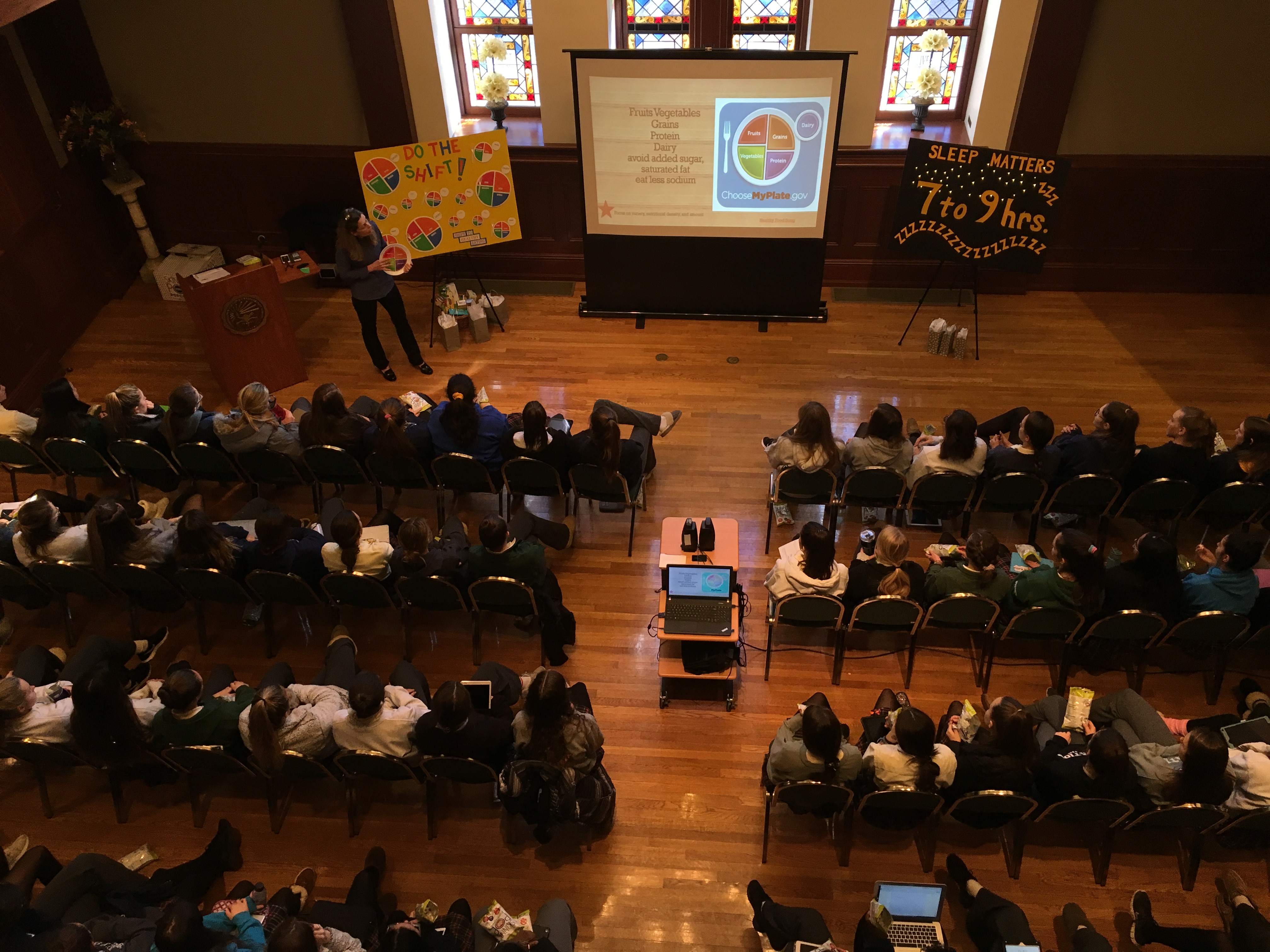 “Be who you are and be that WELL”
                               St. Francis de Sales
Takeaway Tips from Heidi Greenhalgh
1.  Health is not just the absence of disease, it is striving for physical and mental well being and is a lifelong process of making decisions that support a balanced life and enables us to maximize potential

2.  Encourage daily physical activity and healthy eating patterns

3.  Emphasize good sleep hygiene is a very important health behavior

4.  Help your child identify tools/techniques that help them find balance when they are stressed. 

5.  Have conversations with your child about consent and physical intimacy

6.  Have conversations with your child about alcohol misuse and the dangers of vaping
Mental, Emotional, Social Well-Being
Phyllis Fagell
Counselor
 Sheridan School
Washington, DC
Raising & Educating Emotionally 
Healthy Tweens
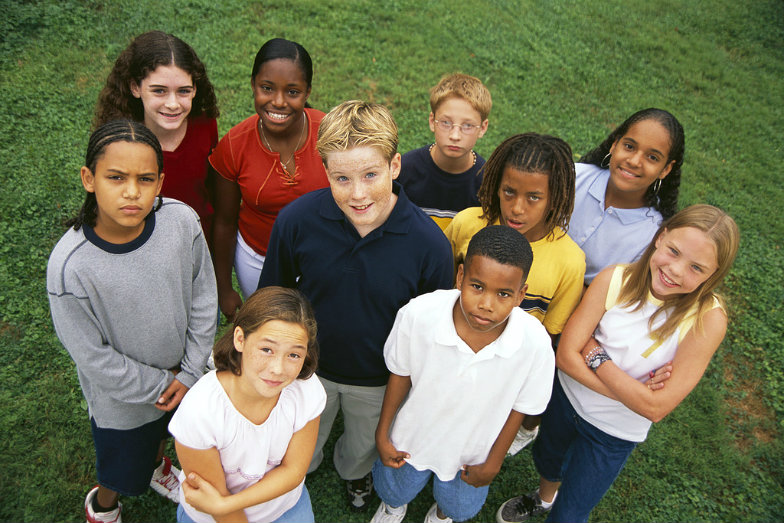 Phyllis L. Fagell, School Counselor
5 Myths About Tweens: The Developmental Phase
They crave drama
They’re embarrassed by you
They don’t want to talk
They’re trying to push 
your buttons
They understand that 
perfection is unattainable
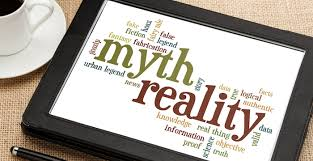 Tweens’ Lives Today
More than 25% have been a victim of electronic dating aggression, and more than 10% have been the perpetrator 
Teens who post more pictures on social 
media have a more negative perception of their body 
Common Sense Media reported that 35% of teens 
with phones admitted to cheating using the internet
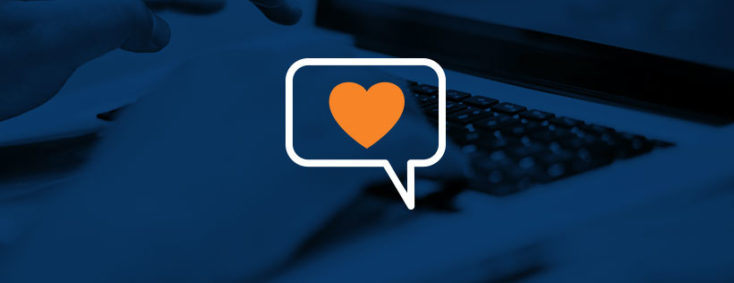 Tweens’ Lives Today
Average age of first exposure to porn is 11 

More testing, less recess, less sense of 
control over their fate

29% of students report feeling stressed; 
1 in 5 kids has anxiety or depression, 
and the suicide rate among 10- to 
14-year-olds doubled from 2007-2014
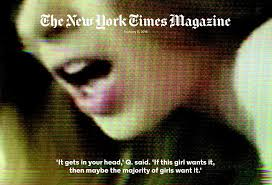 What Do Kids Want to Know?
“I support the idea of the #Metoo movement, but worry, ‘Am I more likely to sexually assault someone?’ How do I make sure I don’t look like a creepy guy?” -7th grade boy

“Girls can hit us all they want, but 
I’d be worried about bumping my shoulder 
into a girl’s chest.” -8th grade boy

“When should we start thinking about 
dating? How about kissing?” -6th grade girl

“Can we boys get educated about rape?” -6th grade boy
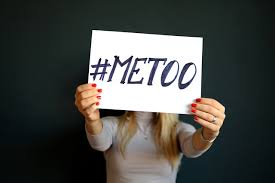 How Can Parents & Educators Help?
Identify helpers
Build a coping toolbox
Walk them through real and pretend dilemmas
Prioritize affinity groups
Instill a sense of agency 
Leave time for thinking and unstructured play
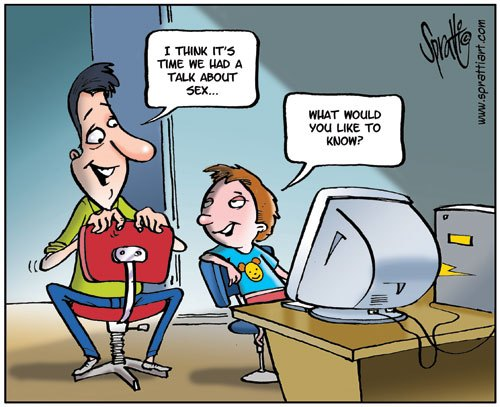 Conversation Starters
“Is it appropriate for a ninth grader to date a seventh grader?”
“What’s the difference between physical attraction, a crush and love?”
“Why might someone be interested in a person who plays hard to get?”
“If someone asked you to send them a nude selfie, 
what are some ways you could handle that?”
“What would you do if your best friend was cheating 
on a boyfriend or girlfriend?”
“What are some stereotypes about boys and girls 
when it comes to dating?”
“Do you think I have a good sense of what you 
know about sex?”
“If you found yourself in an uncomfortable situation, what could you do?”
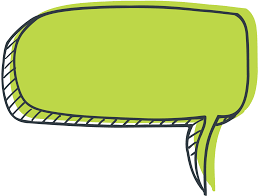 Takeaway Tips from Phyllis Fagell
Some of the most common myths about middle schoolers are that they crave drama, are trying to push adults’ buttons, and understand that perfection is unattainable. (Link to my article on this topic:  Five Truths about Middle Schoolers.)


2. Tweens today are more focused on identity issues--and there are more GSA’s and other affinity groups in schools--but they also must contend with more overt racism, anti-Semitism and homophobia. They are growing up with the fallout from #Metoo, and boys are worrying about how society views them. Kids today also have less freedom and greater mental health challenges. (Link to two of my articles on this: How Childhood Has Changed for Tweens; Six Ways Parents and Schools Can Tackle the Rise in Tween Suicides.)
Takeaway Tips from Phyllis Fagell
3. Parents can help their child identify effective coping strategies and 
vocalize when they’re using strategies themselves. They can ask their child to identify the adult they’d seek out in a crisis. They also can set aside time when tweens can just think or engage in unstructured, self-directed play.

4. To foster critical thinking and interpersonal skills, parents and educators can walk kids through real or fictional ethical or social dilemmas. 

5. Schools can offer a variety of affinity groups to support kids’ 
emerging identities and normalize their experiences.
Ethics, Service, Leadership
John Bellaschi
Director of Ethics, Service and Leadership
Landon School
Bethesda, MD
Takeaway Tips from John Bellaschi
1.  Student Well-Being Should Include ETHICAL Well-Being
 Ethical well-being leads to a balanced, healthy, and meaningful life.  Both students and schools flourish when they have a clearly defined ethical purpose that is nurtured.  
 
2.  It Takes A Village To Raise An Ethical Child
Yes, the African Proverb is true.  Each of us (educators, parents, media, faith communities, coaches, friends, neighbors) must partner together to help our children grow ethically given certain contrary cultural forces.   
 
3.  Students Benefit Greatly From A School’s Formal Ethics Programming
 Schools should set aside time and develop programs for ethics just as they do for academic disciplines (English, math, history, science, etc.).
 
4.  Students Benefit Even More From Informal Relationships With Ethical Leaders
 School administrators, teachers, coaches, and staff members as well as parents all should view themselves as ethical leaders who are committed to serve as ethical mentors and models to our students.  The ethical well-being of our students depends upon these meaningful relationships.
Digital Well-Being
Barbara Huth
Education Program Manager
 Common Sense Media
Washington, DC
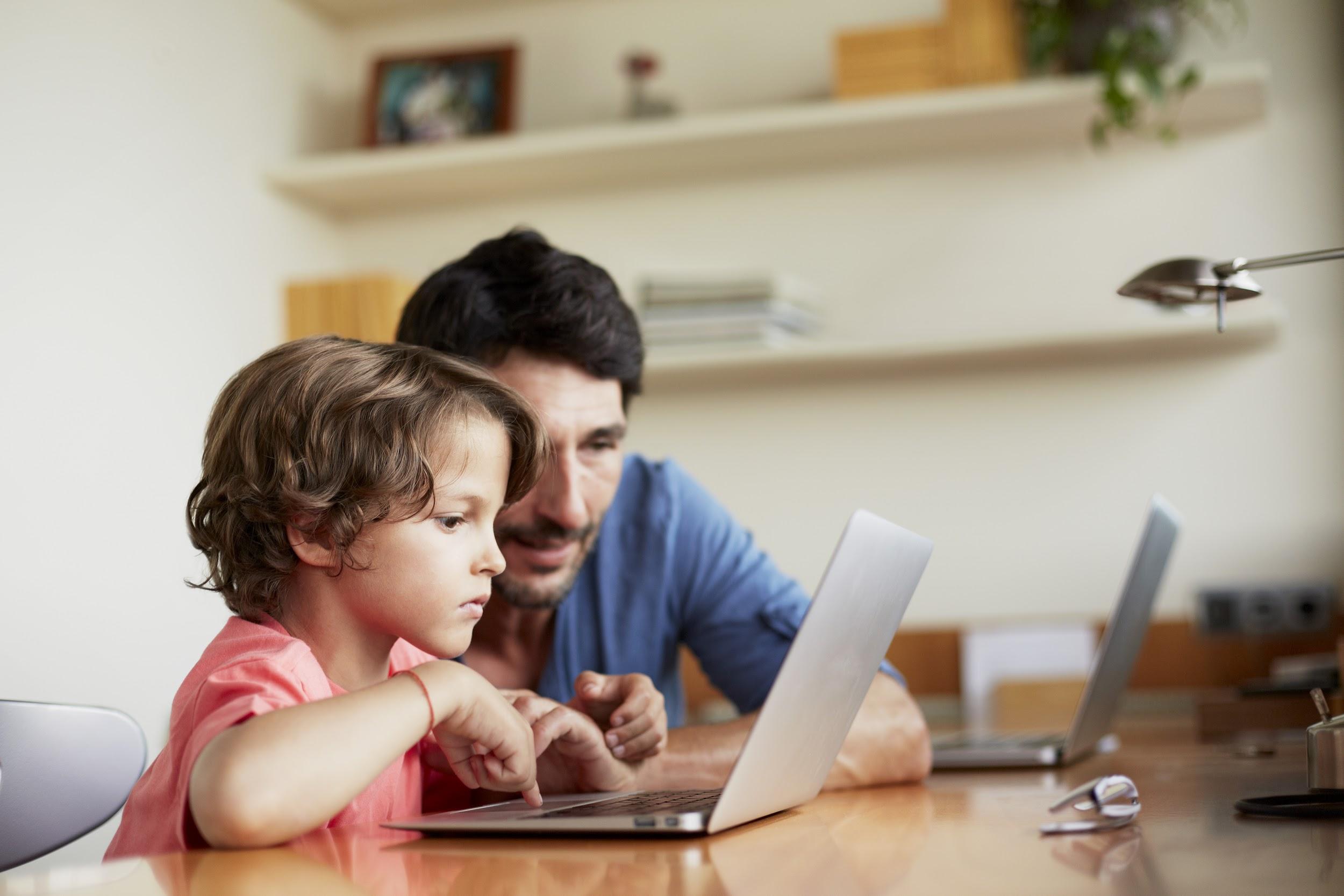 Digital Well Being
Best Practices
58
F A C I L I T A T O R
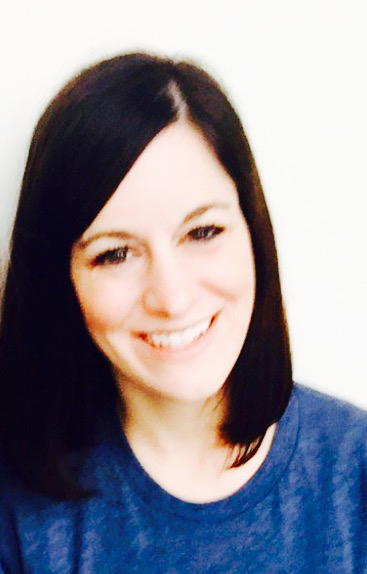 Barbara Huth 
DC Metro Education Program Manager  Common Sense Education
bhuth@commonsense.org    @Barbara_Huth
f: @CommonSenseEducators    t: @CommonSenseEd
[Speaker Notes: \]
BIG
PICTURE
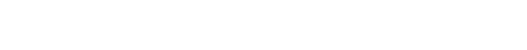 All About Balance

Ask yourself - are me and/or my child:
Physically healthy and sleeping enough?

Connecting socially with family and friends (in any form)?

Engaged with and achieving in school?

Pursuing interests and hobbies (in any form)?

Having fun and learning in their use of digital media?
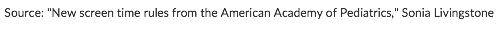 Challenges & 
Practical Tips
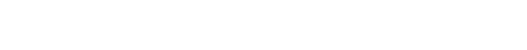 Feeling Addicted & Distracted
57 %
of teens are distracted by social media when doing homework.
42%
of teens agree that social media has taken them away from time they could spend with friends in person.
50% 
of teens feel like they are addicted to technology 

Almost 1/3 
Of teens with a smartphone have been woken up at night by a call, text or notification.
63
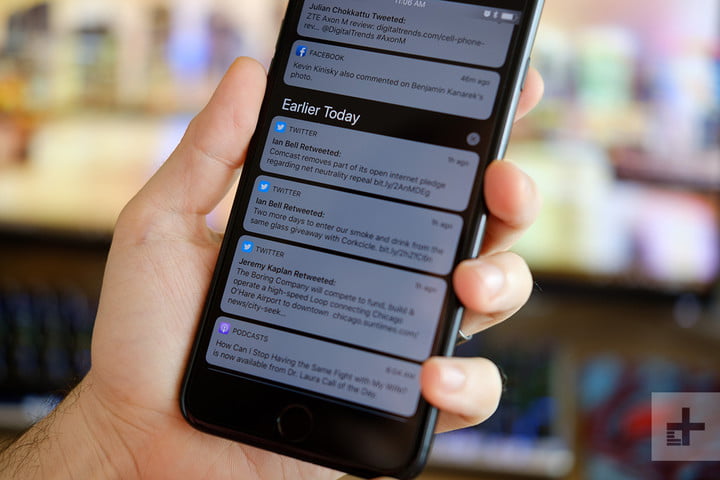 PRESSURE to be Connected 24/7

Constant communication
FOMO
Sneaky tech tricks
Superficial social contracts
Information overload
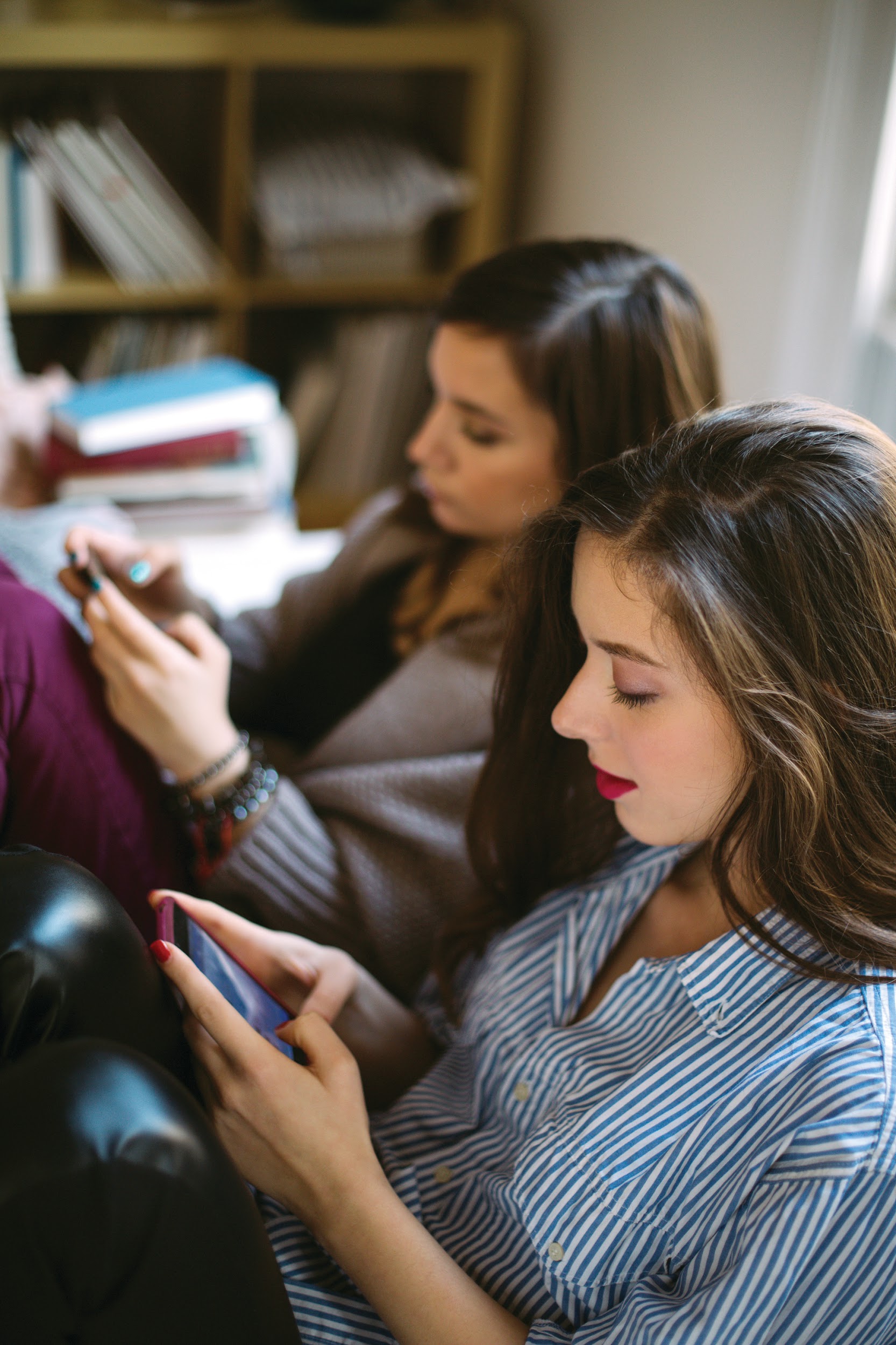 Addictive by Design 
Sneaky Science Behind Persuasive Technology
4
1
Snapstreaks
Likes and follows
Not sending back can feel like failing a friend
Feel like affirmation and give us dopamine hit
5
2
Auto-play
Notifications
Next video starts before you have time to think
Little red numbers let us know there are messages waiting
6
3
In-app purchases
Randomness
Spending means better features and more fun
Apps continuously updating means new info all the time
65
Outsmart Sneaky
Science

Use these tips to help resist temptation.
Check yourself.

Turn off or limit notifications.

Set a time to check your feeds or (keep up Snapstreaks).

Turn off auto-play and in-app purchases.

Go grayscale.
66
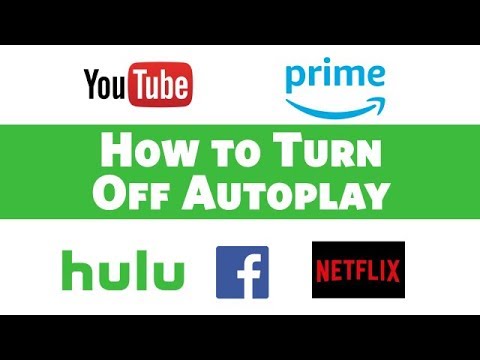 67
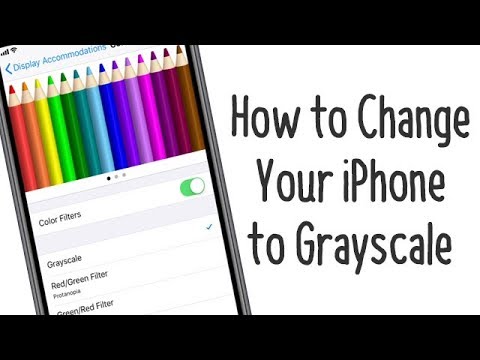 68
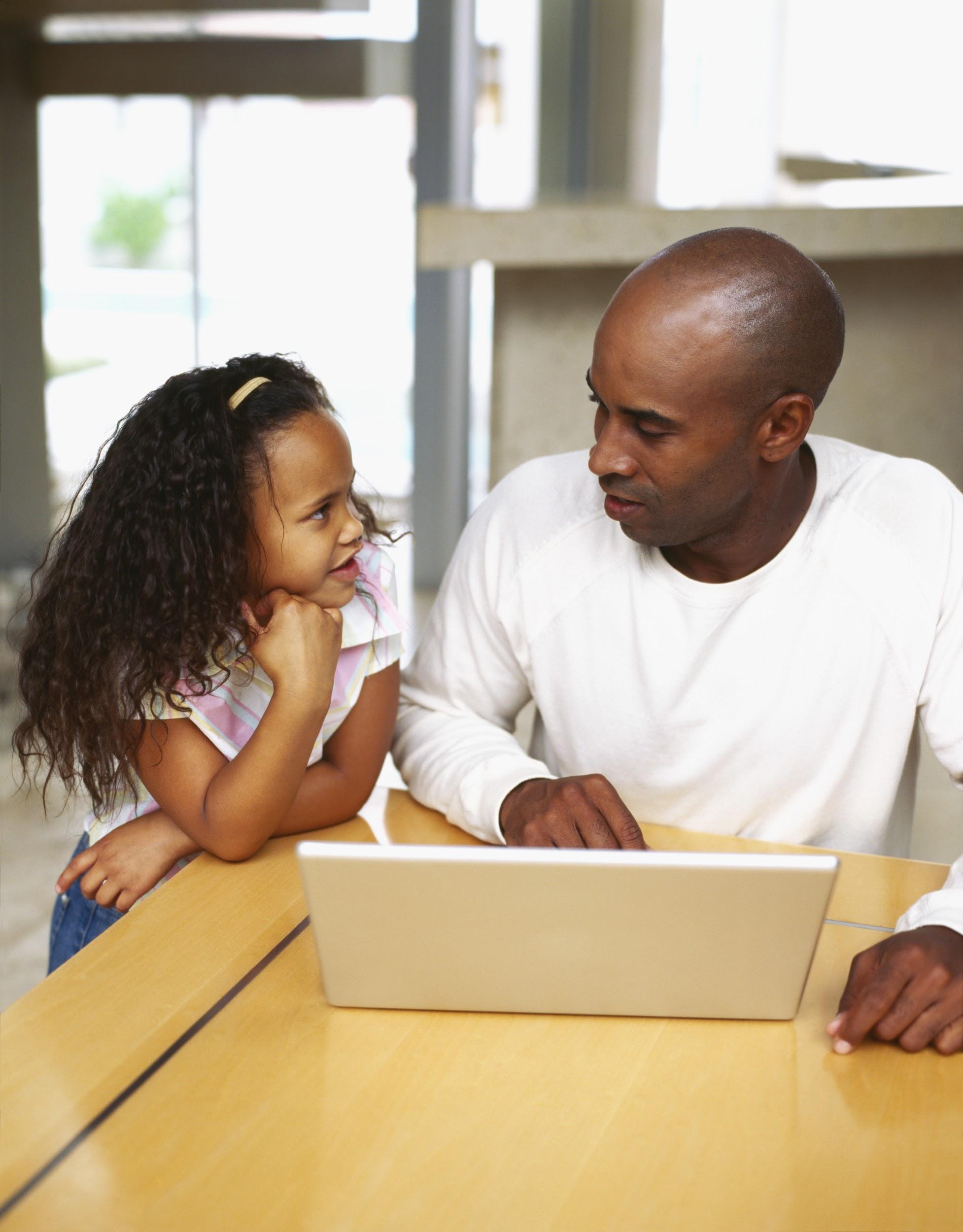 Model
Be a media mentor and set the standard.
Monitor
Use limits, not lectures, and be up front about checking their media use.
MediateBe ready to step in if necessary, but let teens make some choices on their own.
69
Device-Free Zones and Times
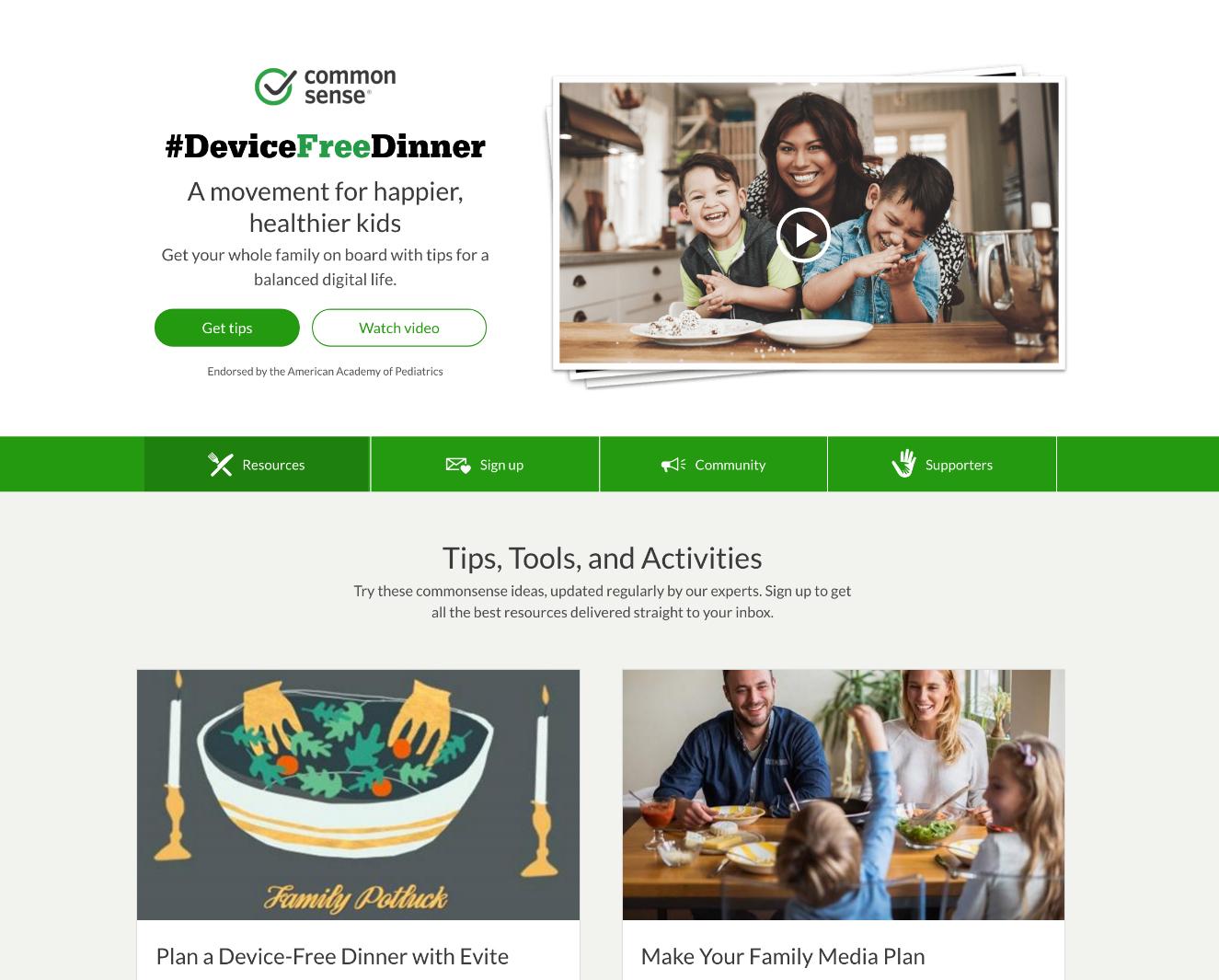 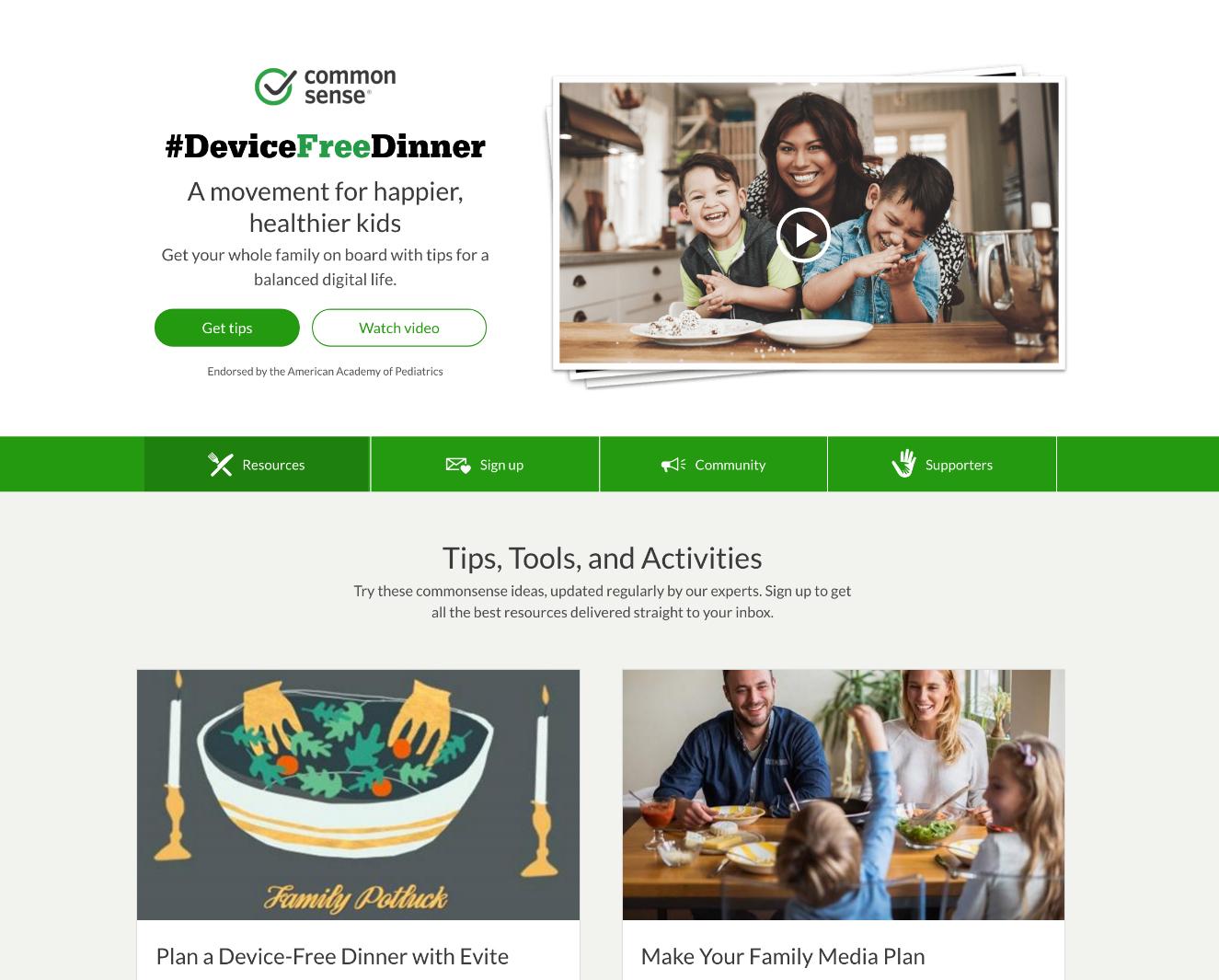 70
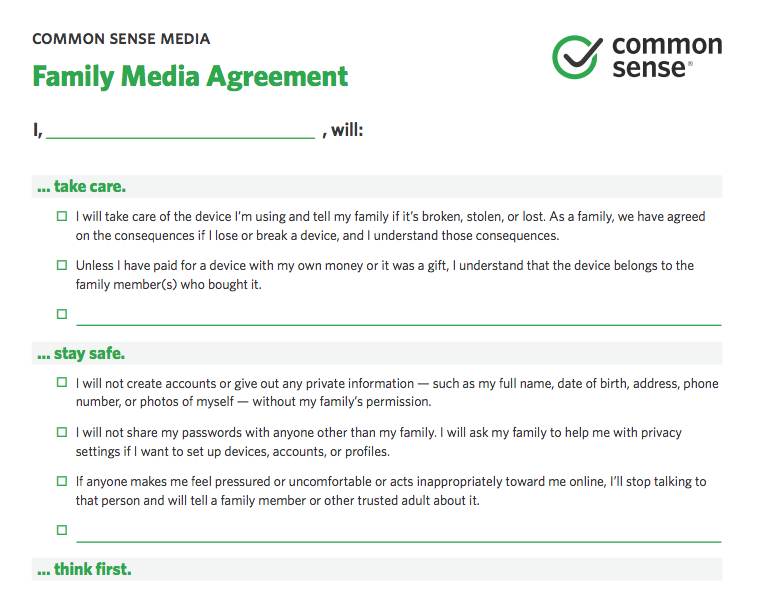 71
Parental Controls

If you decide they're necessary...
1
Identify your goals and find the right tool.
2
Set everyone up for success.
3
Troubleshoot potential hiccups.
4
Stay on the path to self-regulation.
72
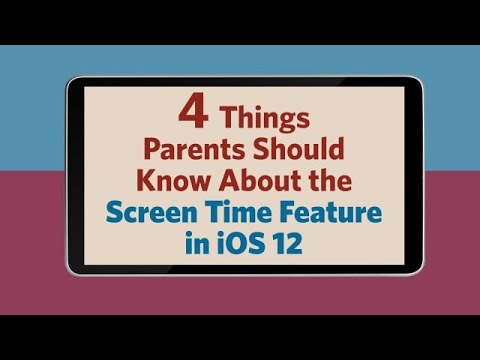 73
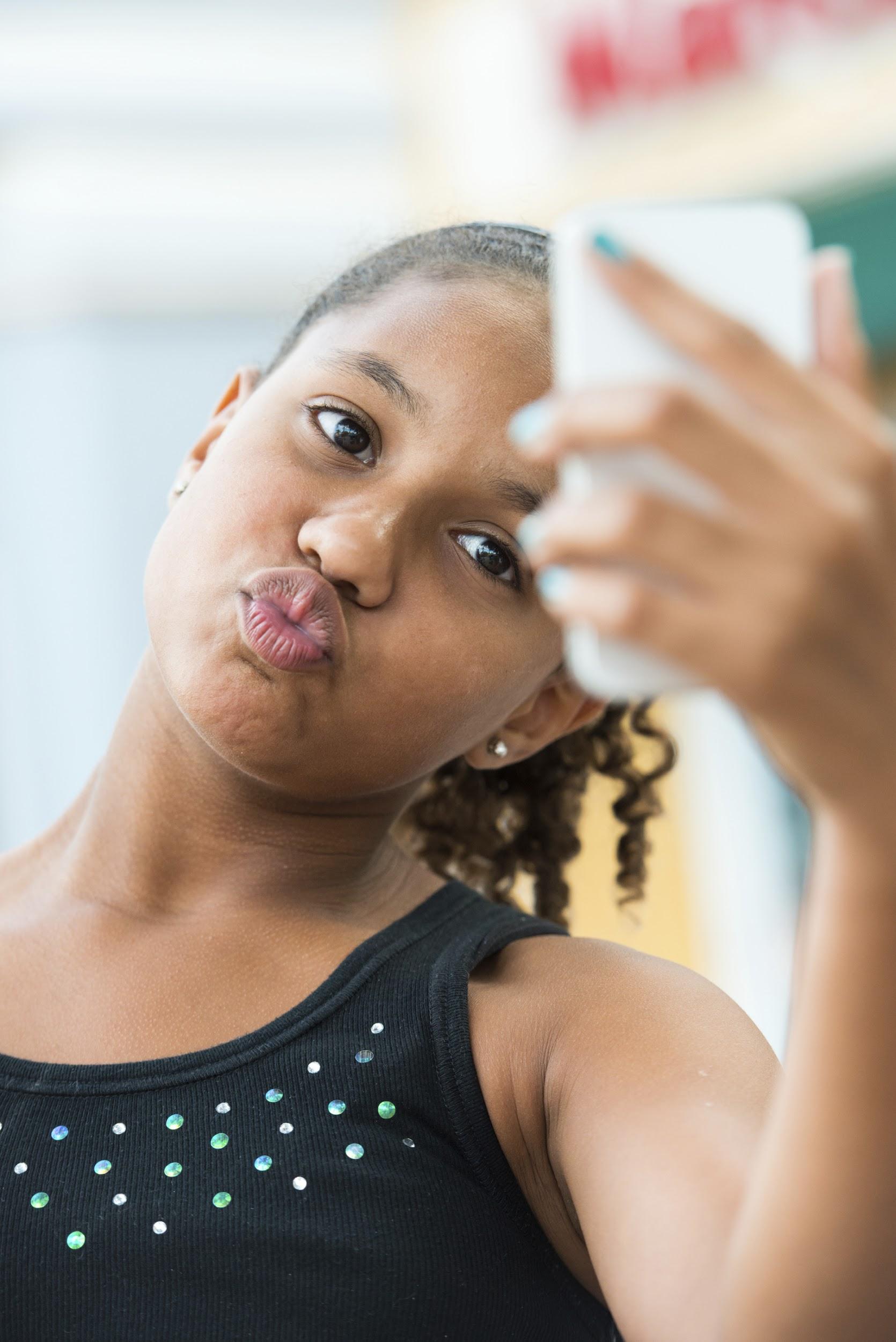 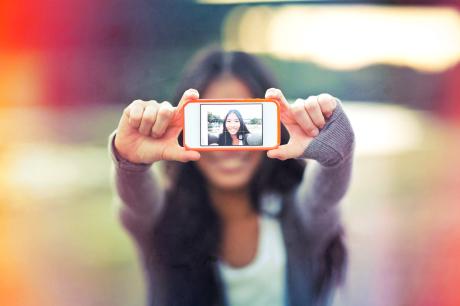 Social Sharing
TEACHERS 
Meaningful edtech integration
STUDENTS 
Foundation of good digital citizenship
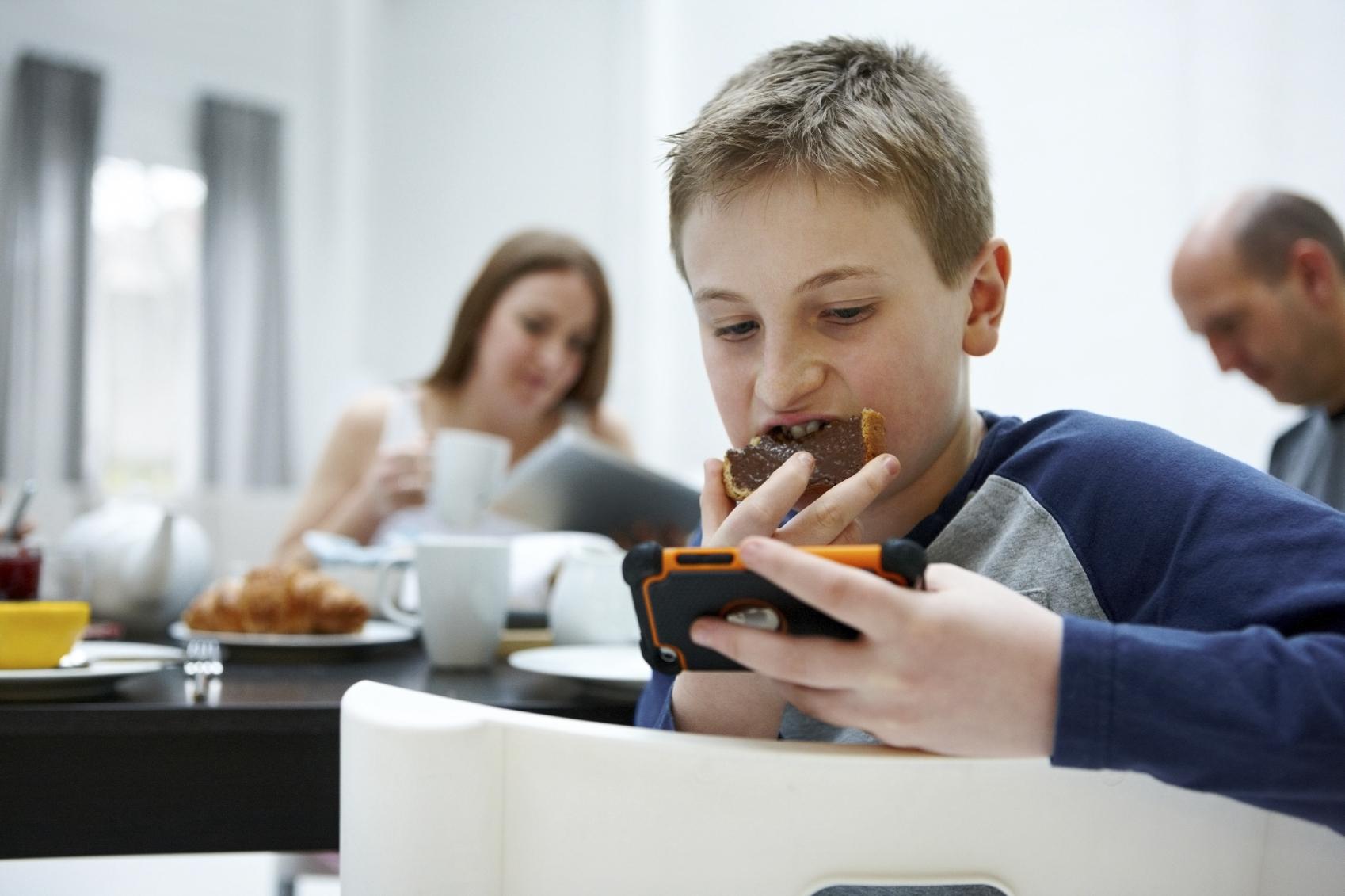 PARENTS 
Supporting partnership with schools
[Speaker Notes: i]
Posts we never share on social
Posts we need to ask permission
Posts that are ok to share
Social Media and Family       Values
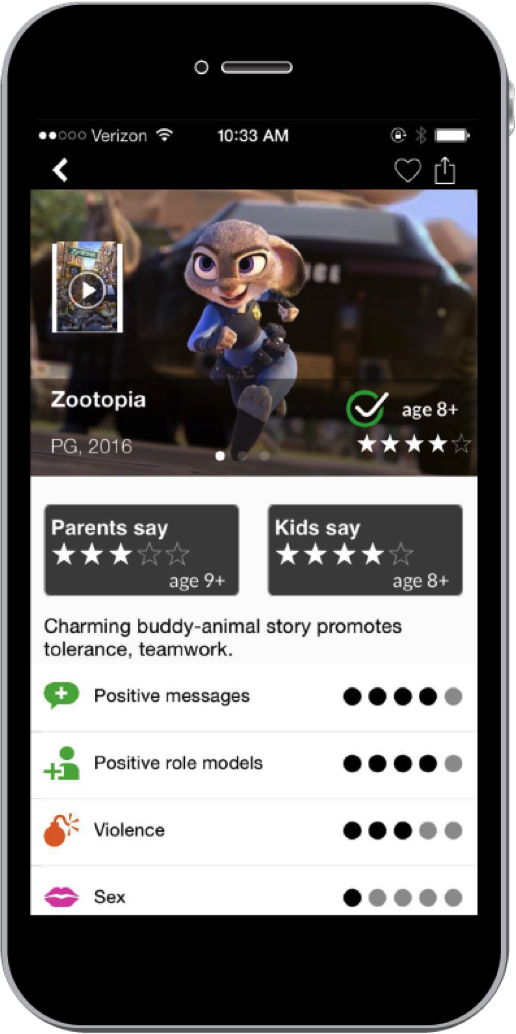 Privacy Settings
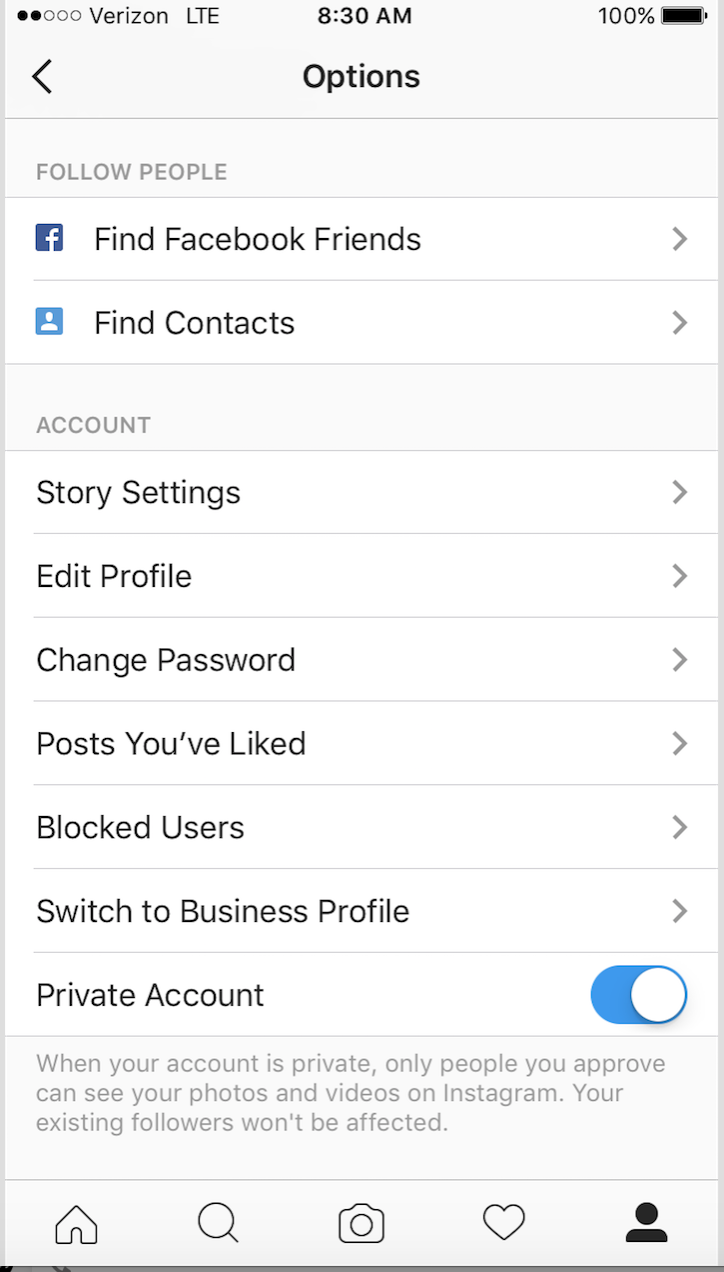 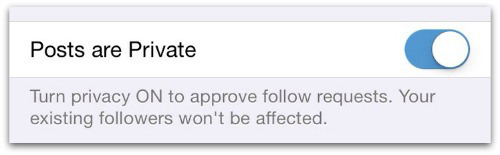 76
Social Media Red Flags
Age-inappropriate content
Public default settings
Location tracking and sharing
Real-time video streaming
Cyberbullying/negative culture
Ads and in-app purchases
“Temporary” pics and videos
Subpar reporting tools
Anonymity
77
Quick one minute videos on popular social media apps
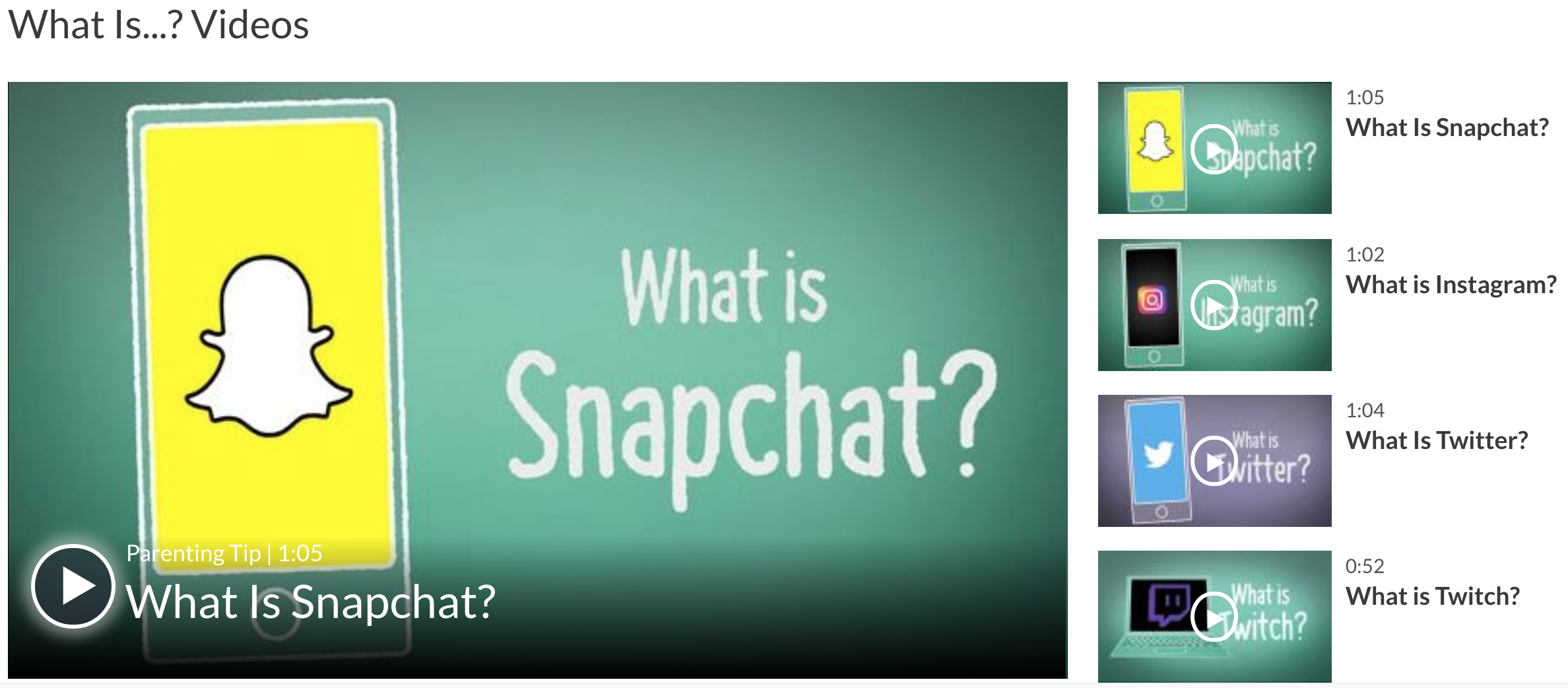 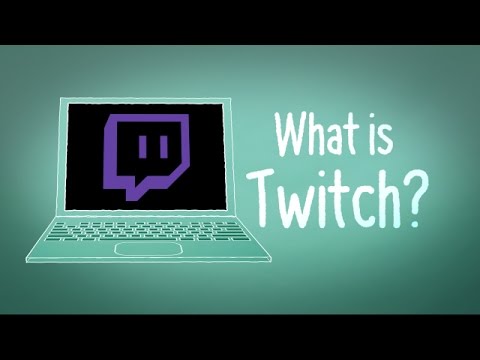 78
Practice Digital Citizenship
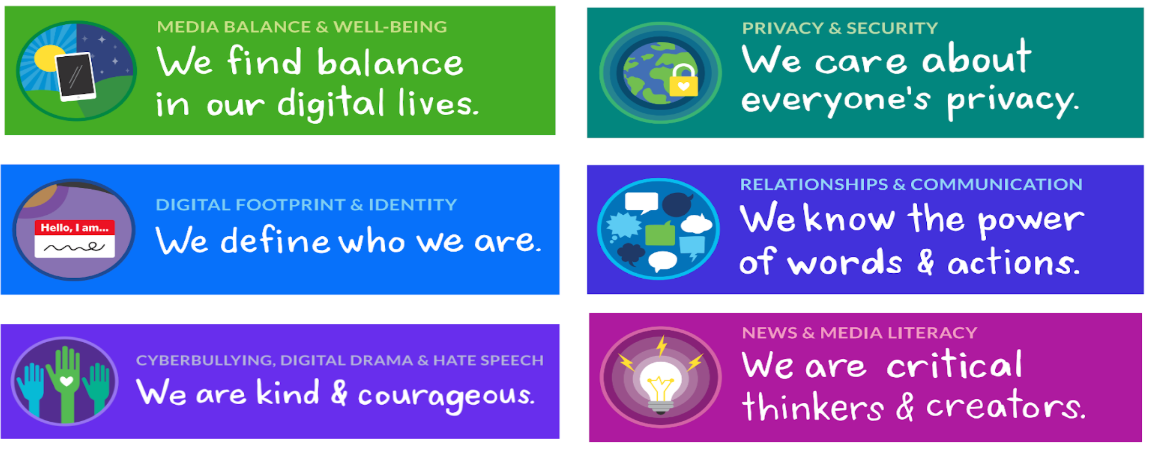 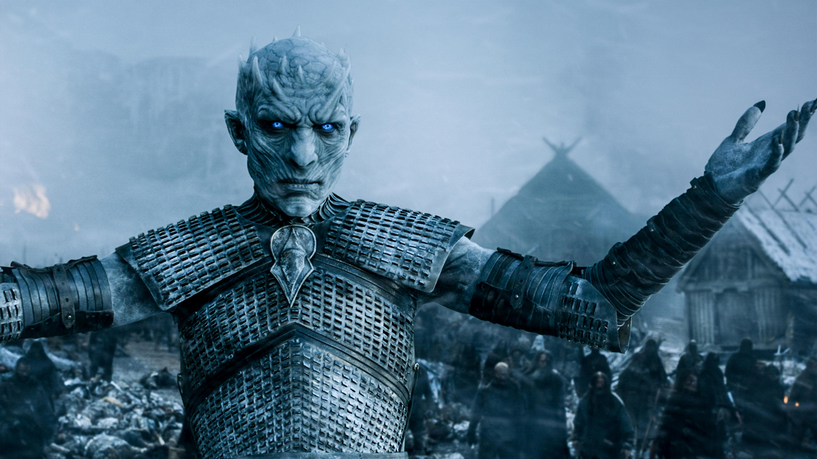 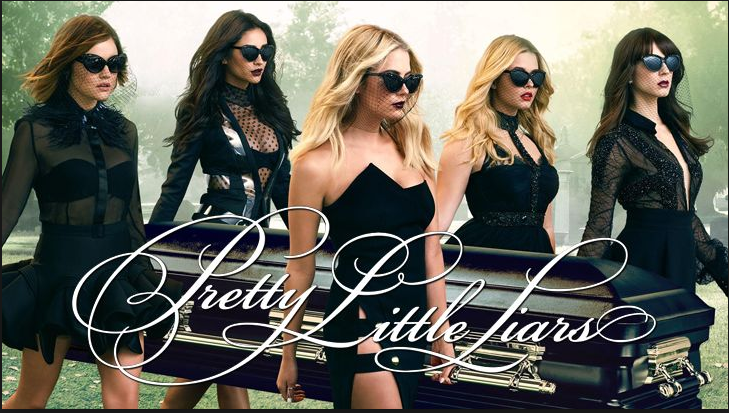 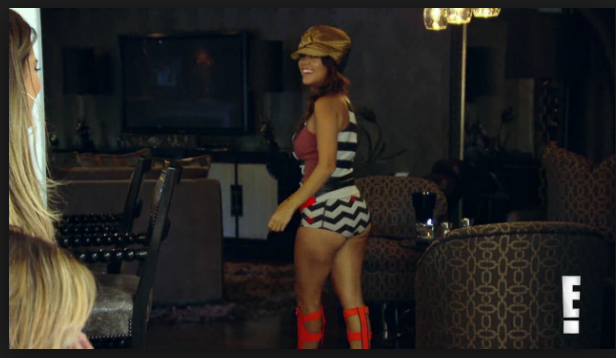 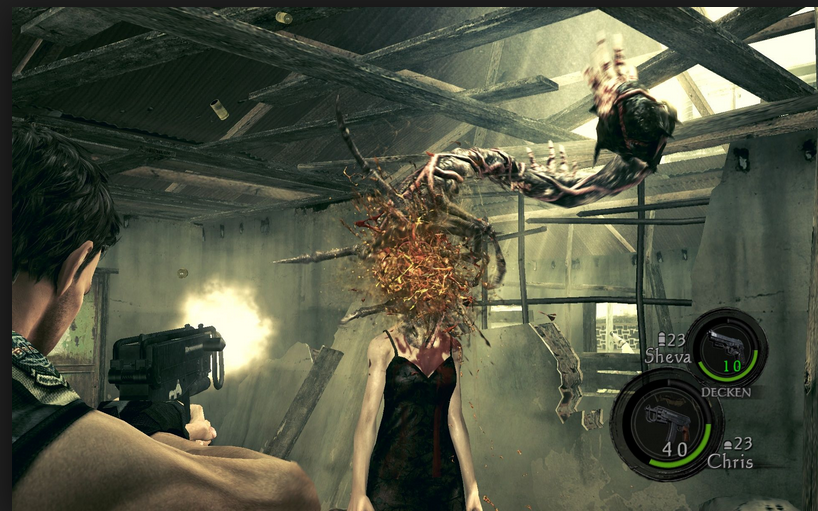 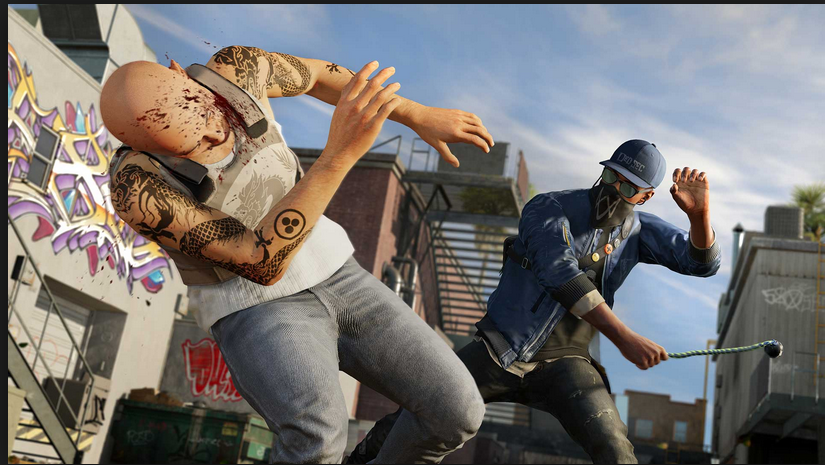 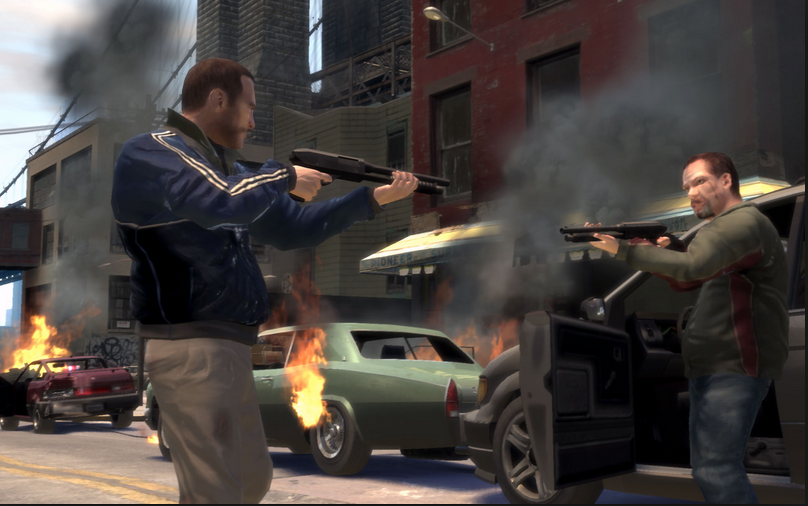 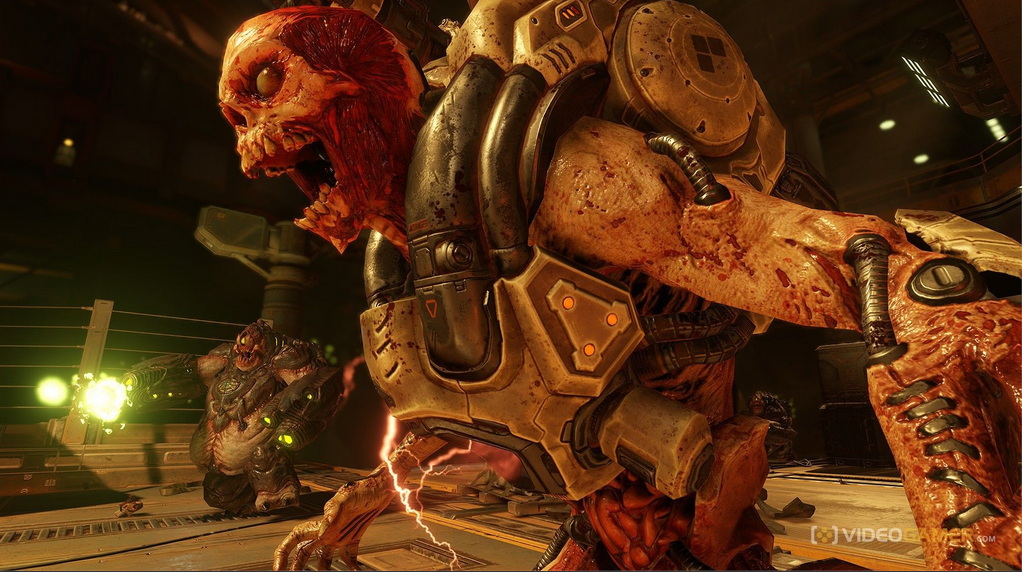 Exposure to inappropriate content
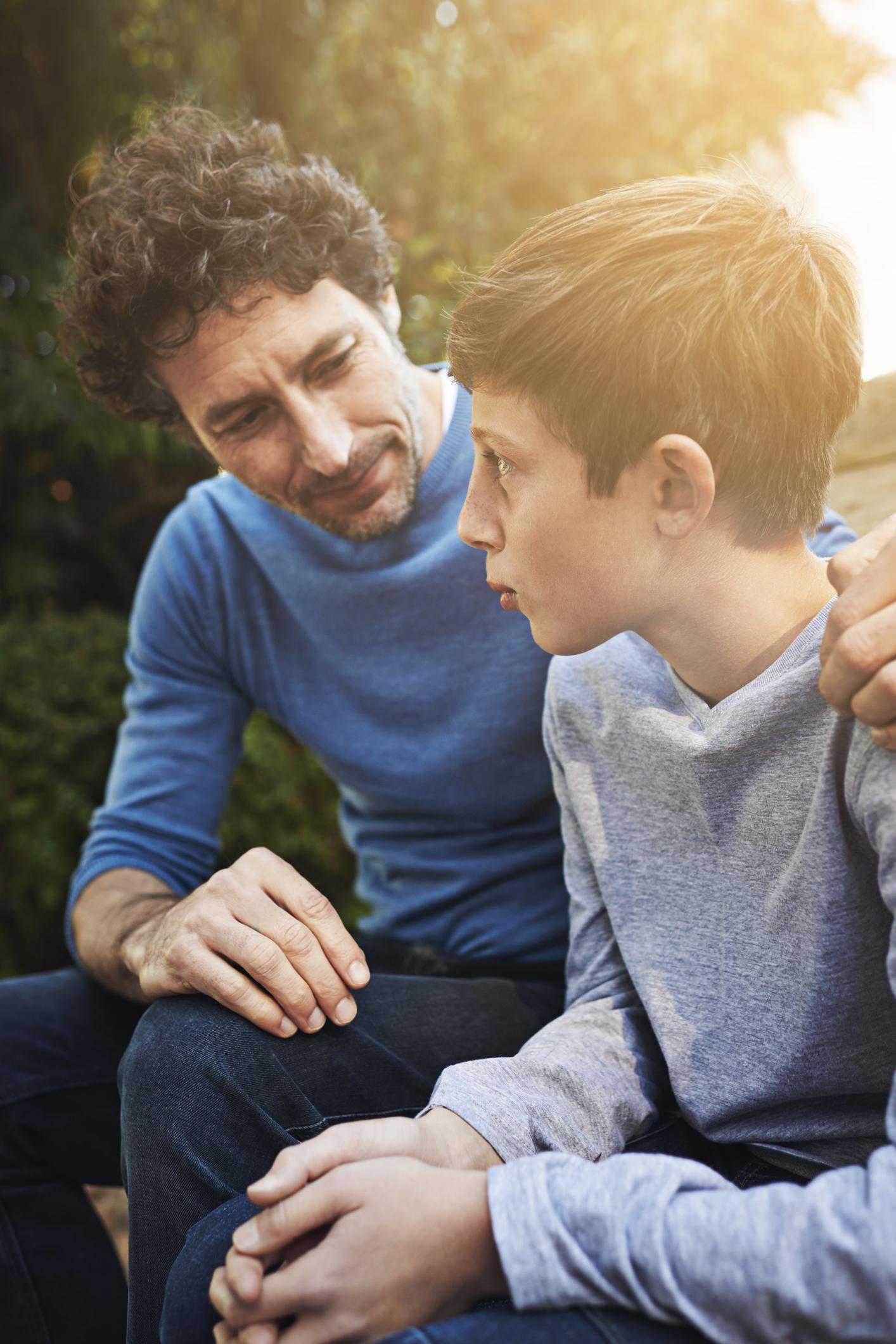 ChooseHelp kids make good choices.CheckCheck what they're doing.ChatFollow up with a chat.
81
`
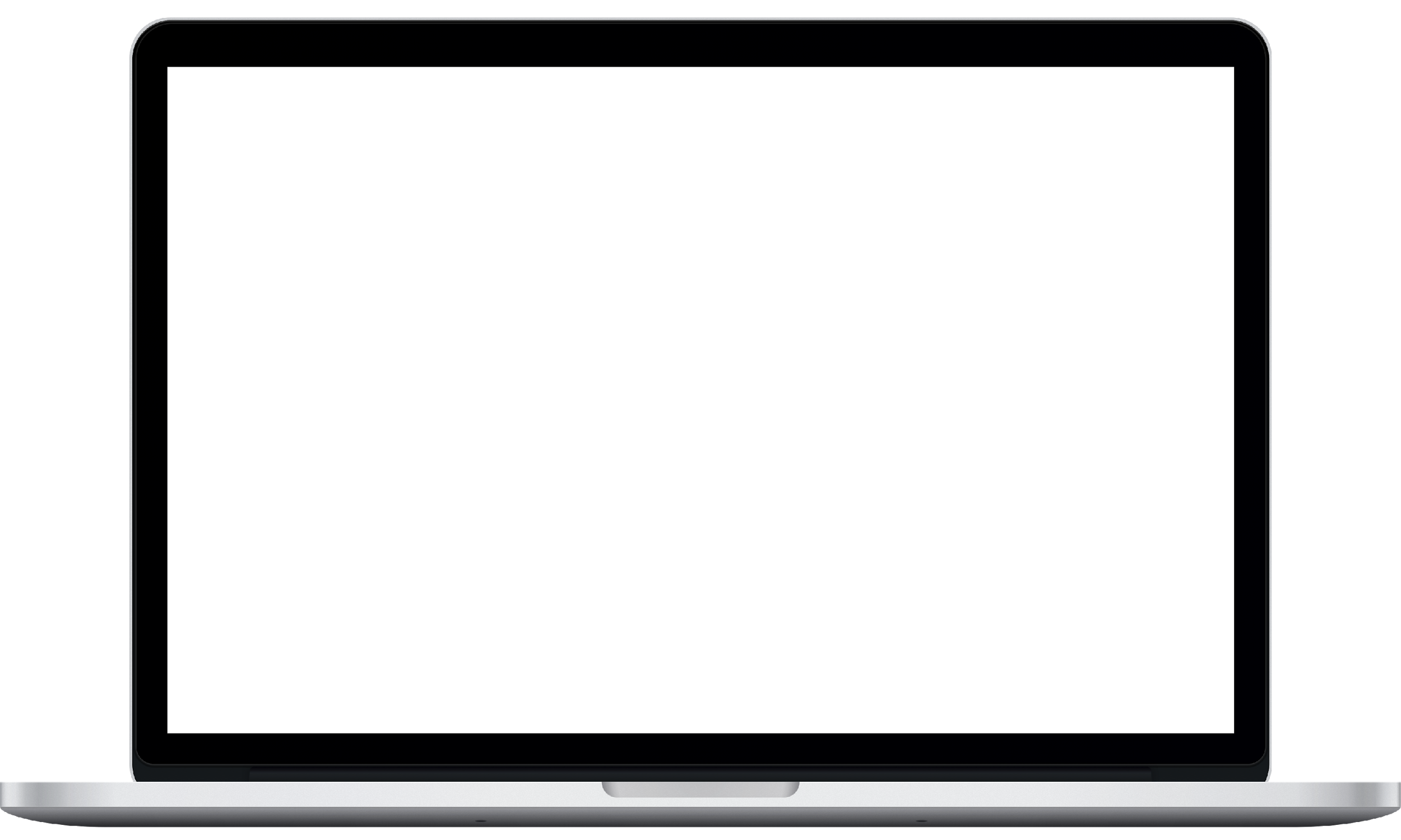 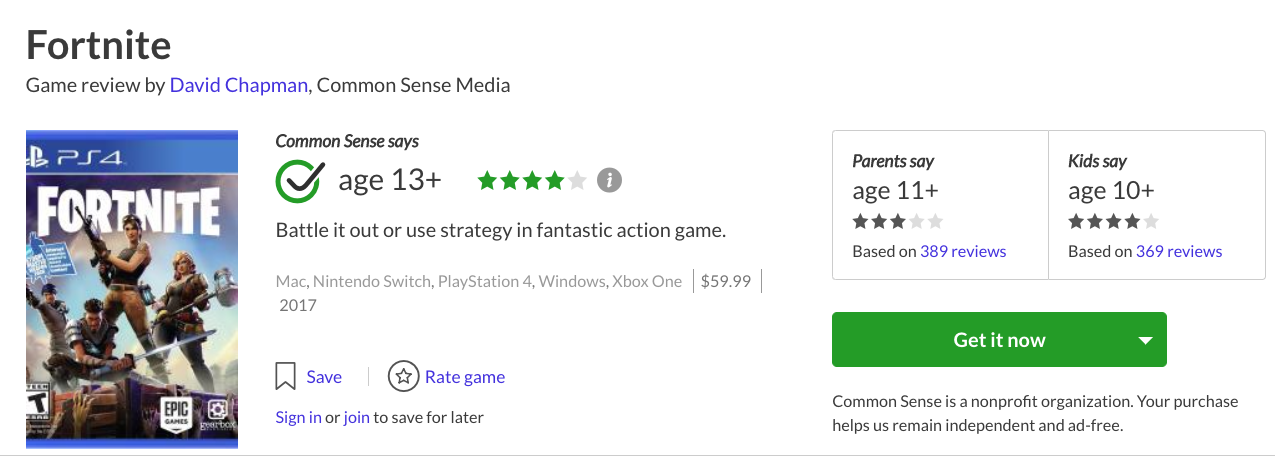 We Can Help!
With unbiased reviews of movies, books, apps & games so you can make informed media choices and get answers whenever you want!
82
Takeaways
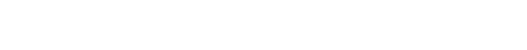 Decide why // when // what // where // who // how
Set expectations and discuss rules together
Encourage creation as well as consumption
Model the media behavior you want to see in your teens
In settings, turn off:
Autoplay (Netflix and YouTube)
Notifications (on device and in app)
Create “sacred spaces” 
Set up a timer for tech “check-ins”
Set Yourself Up For Success
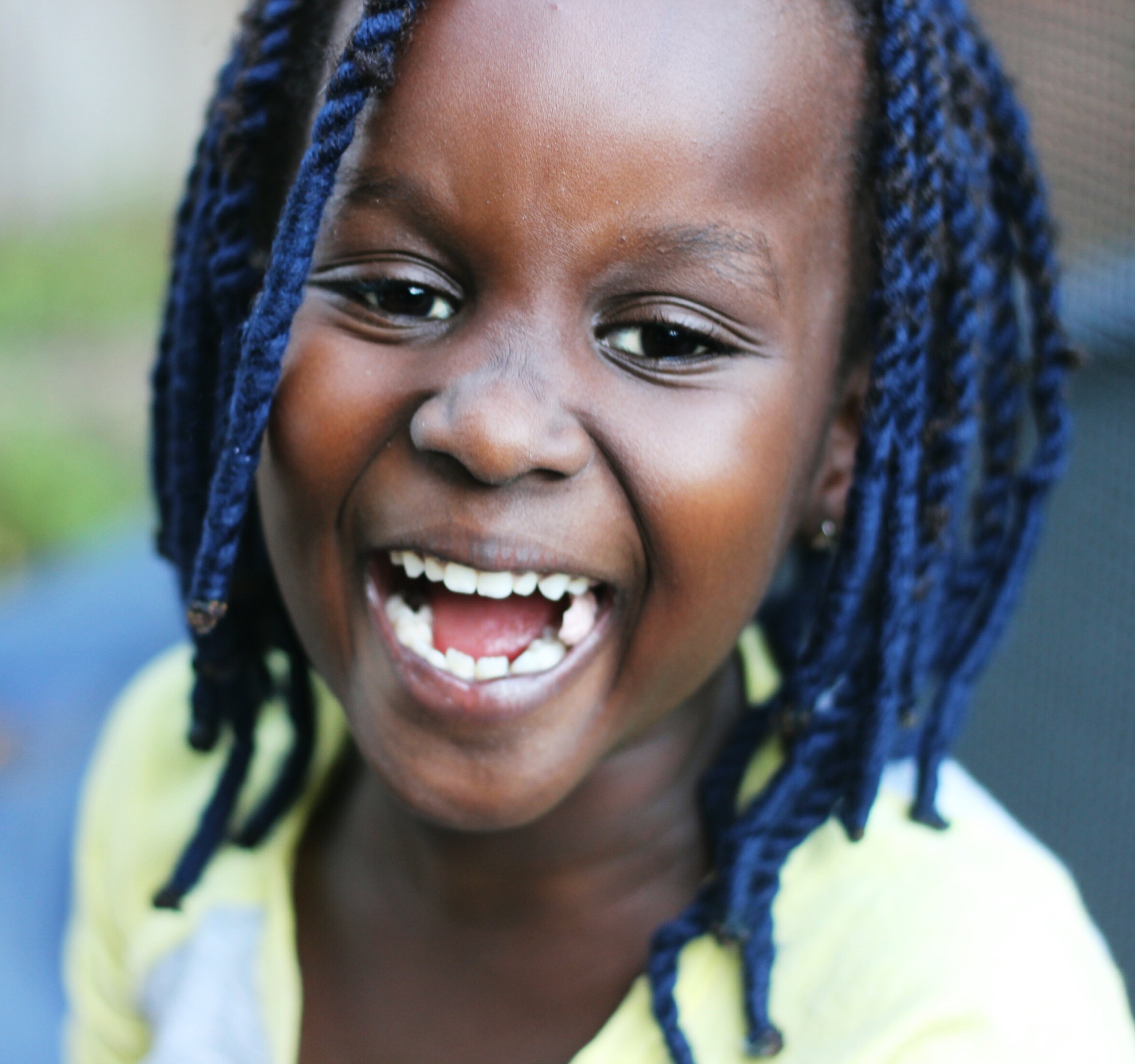 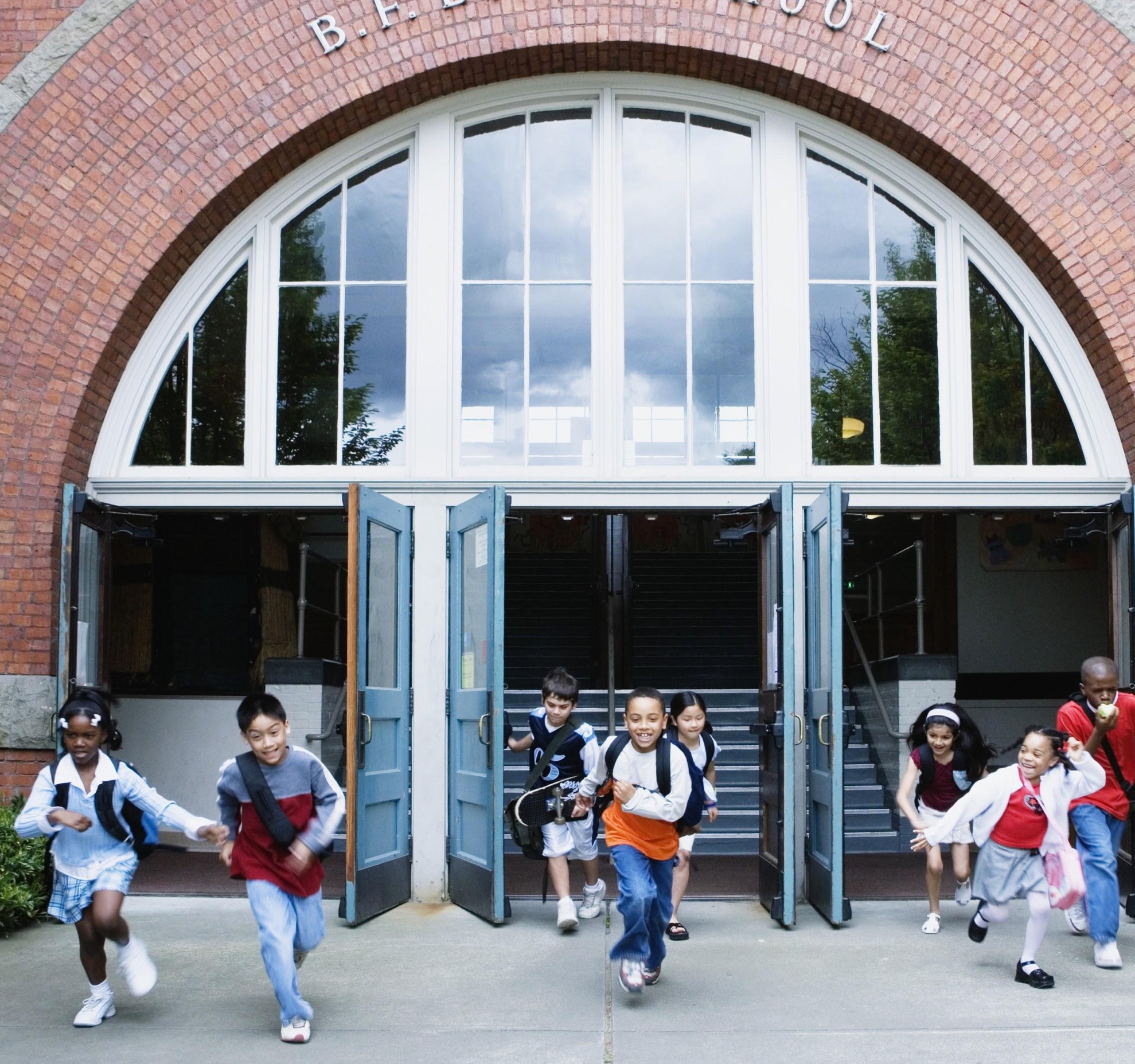 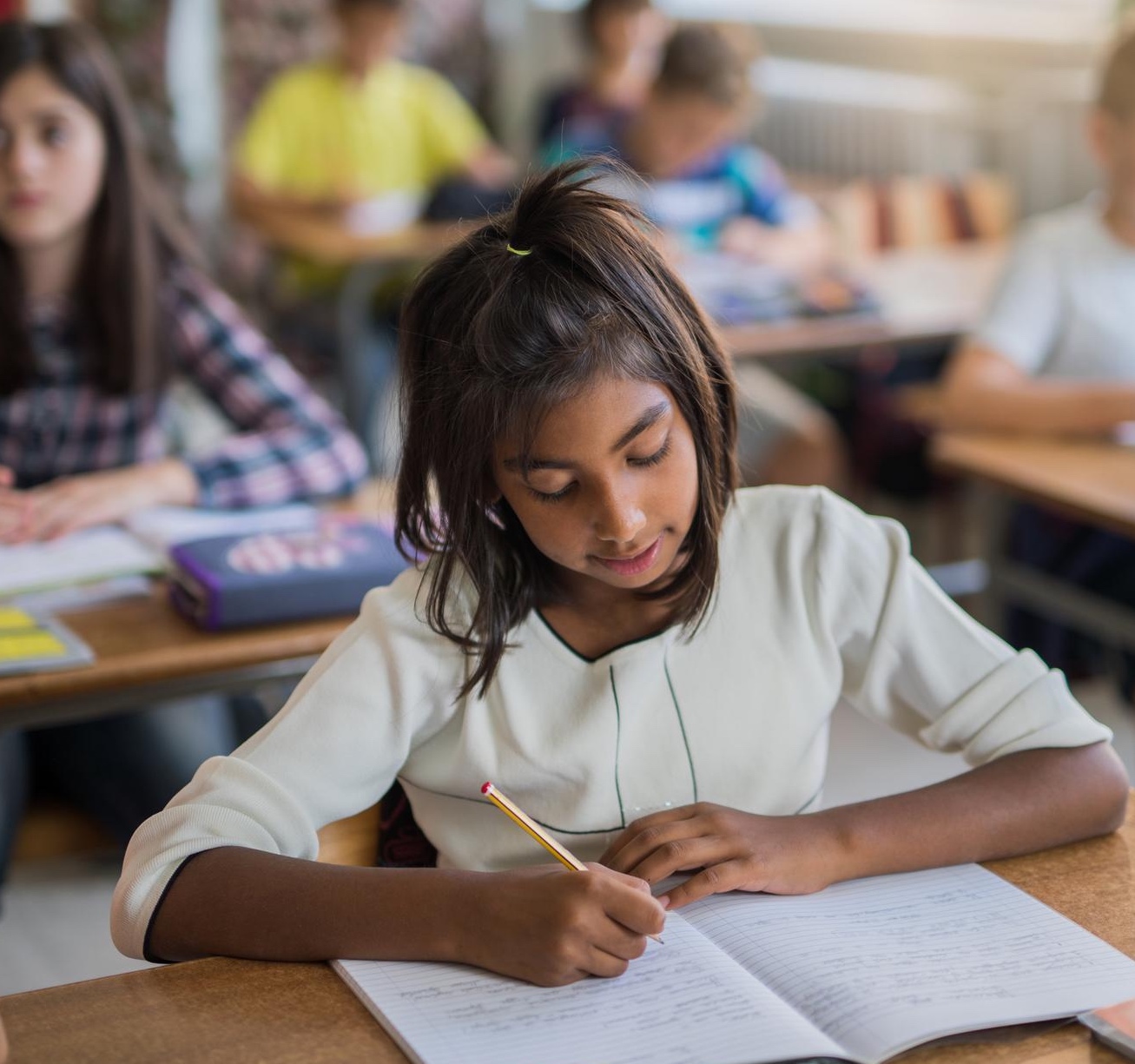 Resources for Support
Sign up today for ourtips and updates. 
Tell your school about our digital citizenship curriculum.
Use Connecting Families in your community.
Contact Us
bhuth@commonsense.org
www. commonsense.org
@CommonSense
@commonsensemedia
@commonsenseorg
85
Takeaway Tips from Barbara Huth
Takeaways to Set Up Your Family For Success (in presentation)
1. Decide why // when // what // where // who // how for technology use

2. Set expectations and discuss rules together

3. Encourage creation as well as consumption

4. Model the media behavior you want to see in your kids

5. In settings, turn off:
Autoplay (Netflix, YouTube & other streaming apps)
Notifications (on device and in app)

6. Create “sacred spaces” or device free spaces at home

7. Set up a timer for tech “check-ins” to
Question & Answer Period
Thank You for Participating!
Please click on the appropriate link in your email
to fill out a short evaluation for this program.

We appreciate your feedback.
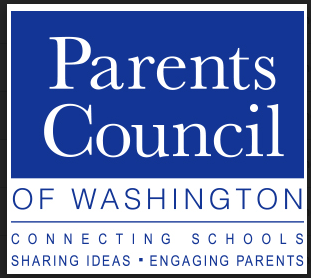